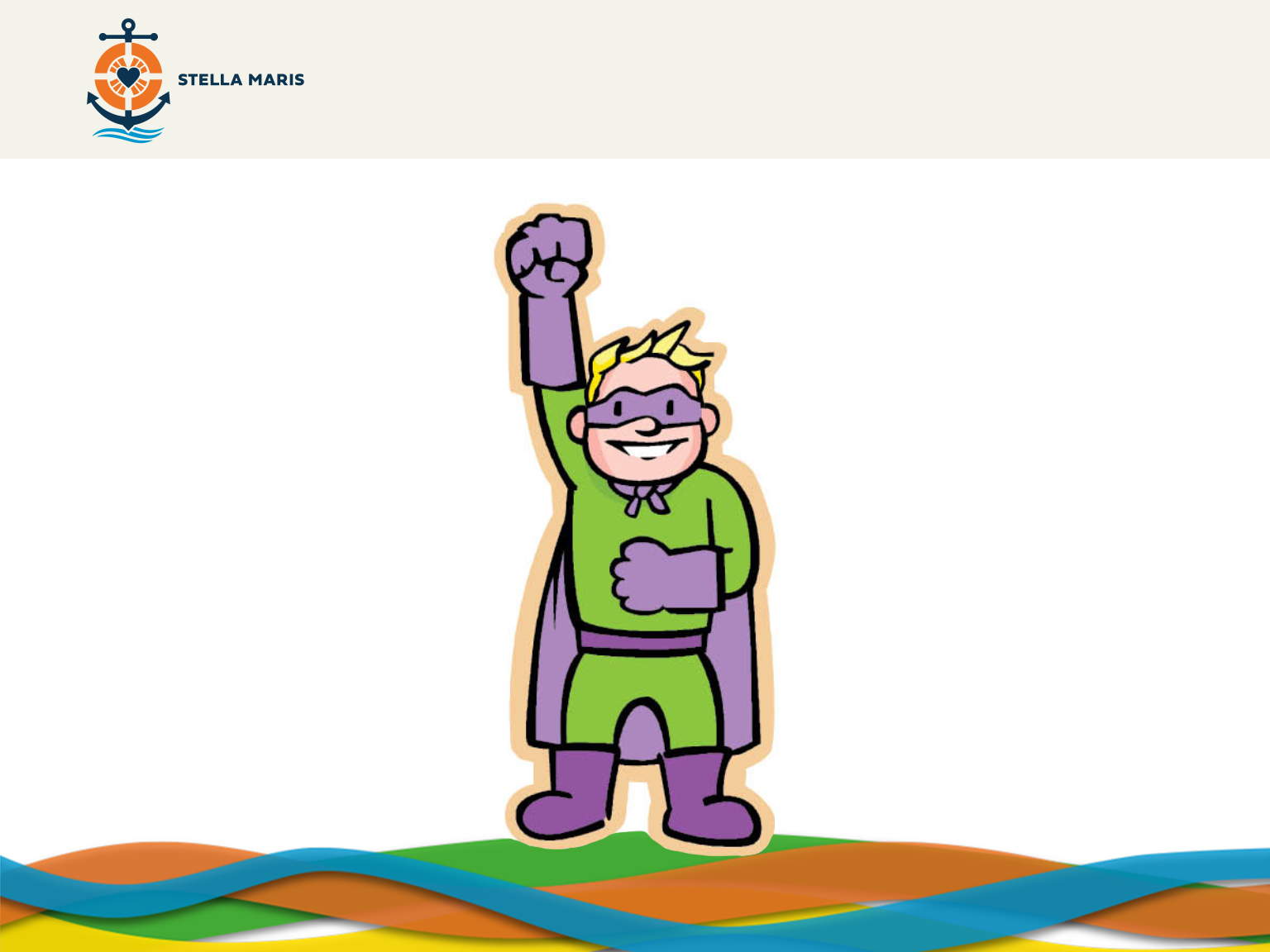 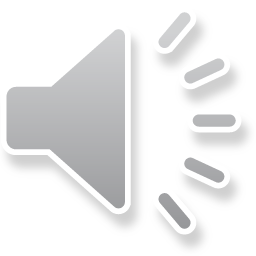 [Speaker Notes: EMBEDDED MUSIC: Oceanward Heroes – Free Stock Music (CLICK TO STOP when session starts)

Does anyone have any favourite super heroes? 
Super heroes can do some amazing things. 
 
What would superheroes do if you were falling from a tall building? 
(They would fly and catch you.)
 
What would superheroes do if a giant rock was about to fall on your head? 
(They would catch the giant rock.)
 
I don’t know about you but I’m not generally falling from a tall building or having a giant rock land on my head. What would superheroes do if you were really hungry?
(They would give you some food.)
 
What would they do if you were really thirsty? 
(They would give you something to drink.)
 
What would they do if you were sad and lonely? 
(They would stay with you and cheer you up.)
 
Superheroes do what is needed and sometimes the most amazing thing to do is a simple act of kindness because that is what is needed at the time.]
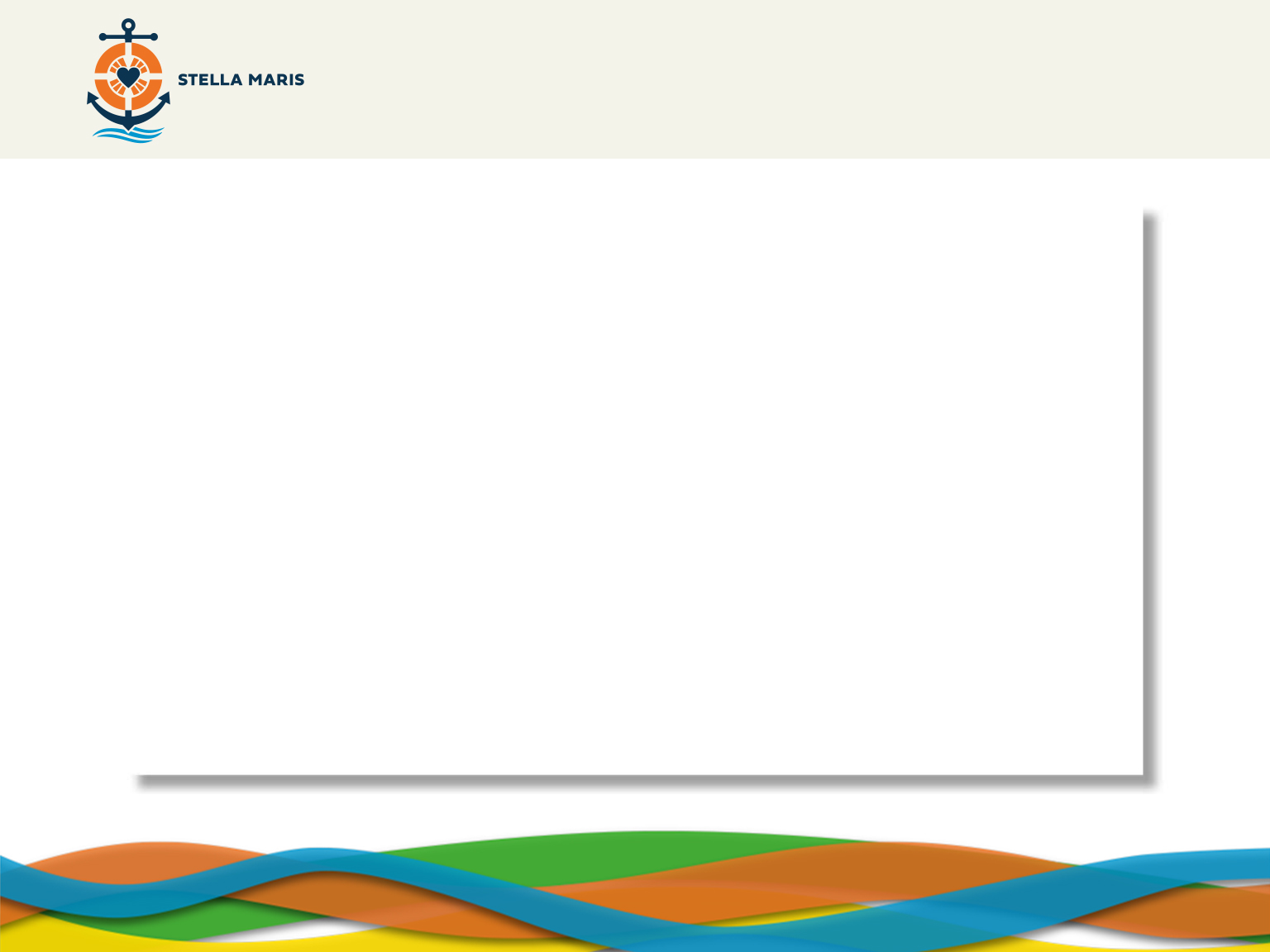 [Speaker Notes: Let me tell you about a great hero called Peter Claver.
Peter was born in Verdu, Spain in 1580, over 400 years ago. During his studies to be a Priest he was sent to South America and was ordained a Priest in a city called Cartegena (pronounced Car-ta-hen-a) in a country now called Colombia. 
 
CLICK MOUSE FOR MAP ANIMATION
 
Peter Claver felt deep in his heart that he was loved by God and he wanted to share this love with everyone and let them feel in their hearts the happiness God wanted to give them.]
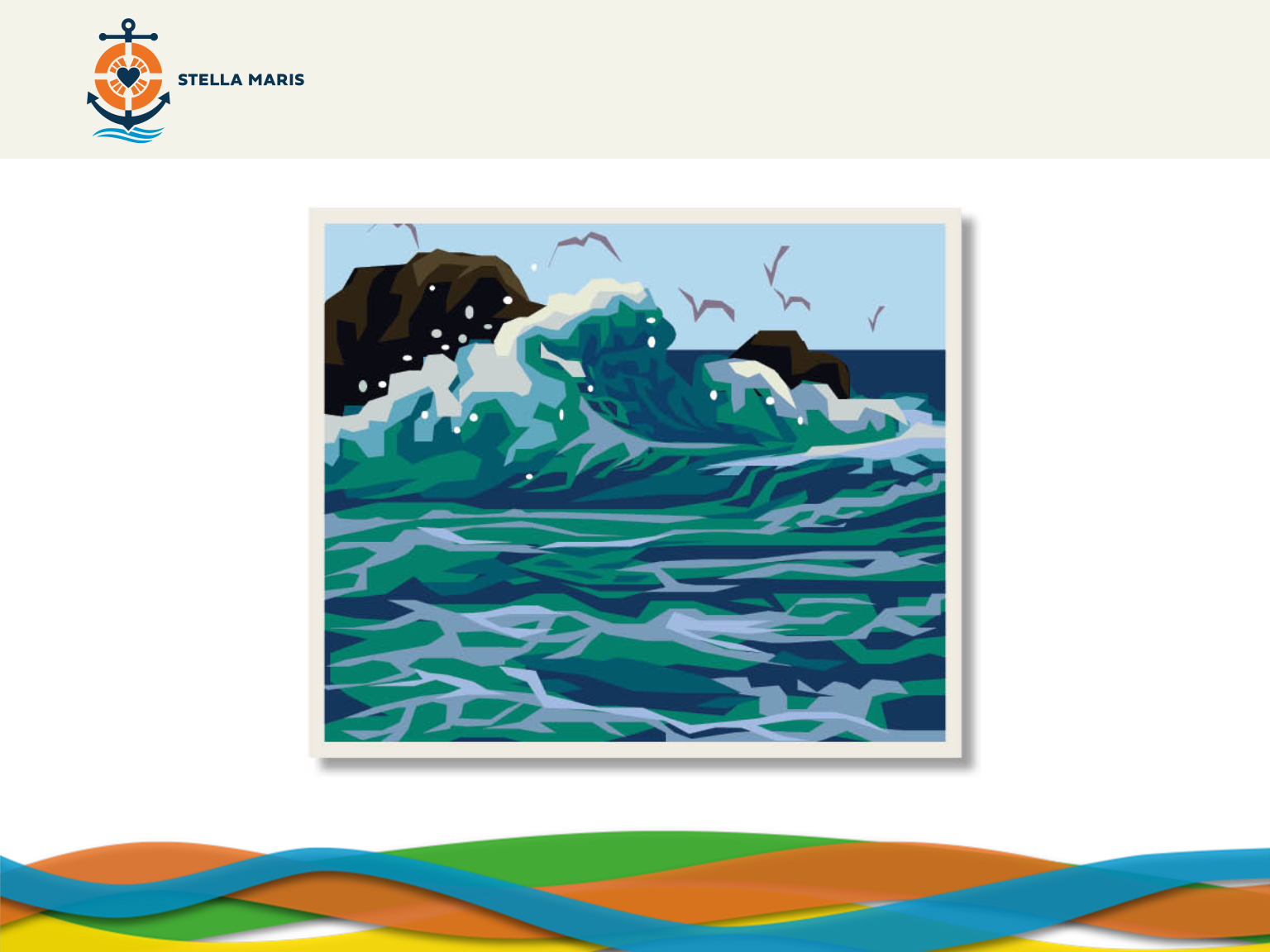 [Speaker Notes: The journey across the ocean to Cartagena won’t have been easy for Peter, it lasted many weeks and people were often very uncomfortable because of the wind, rain and storms. The food wasn’t fresh and there wasn’t much fresh water either. People had to wash in sea water and often wear the same clothes for the whole journey. The journey was hard but not as hard for Peter as it was for some.]
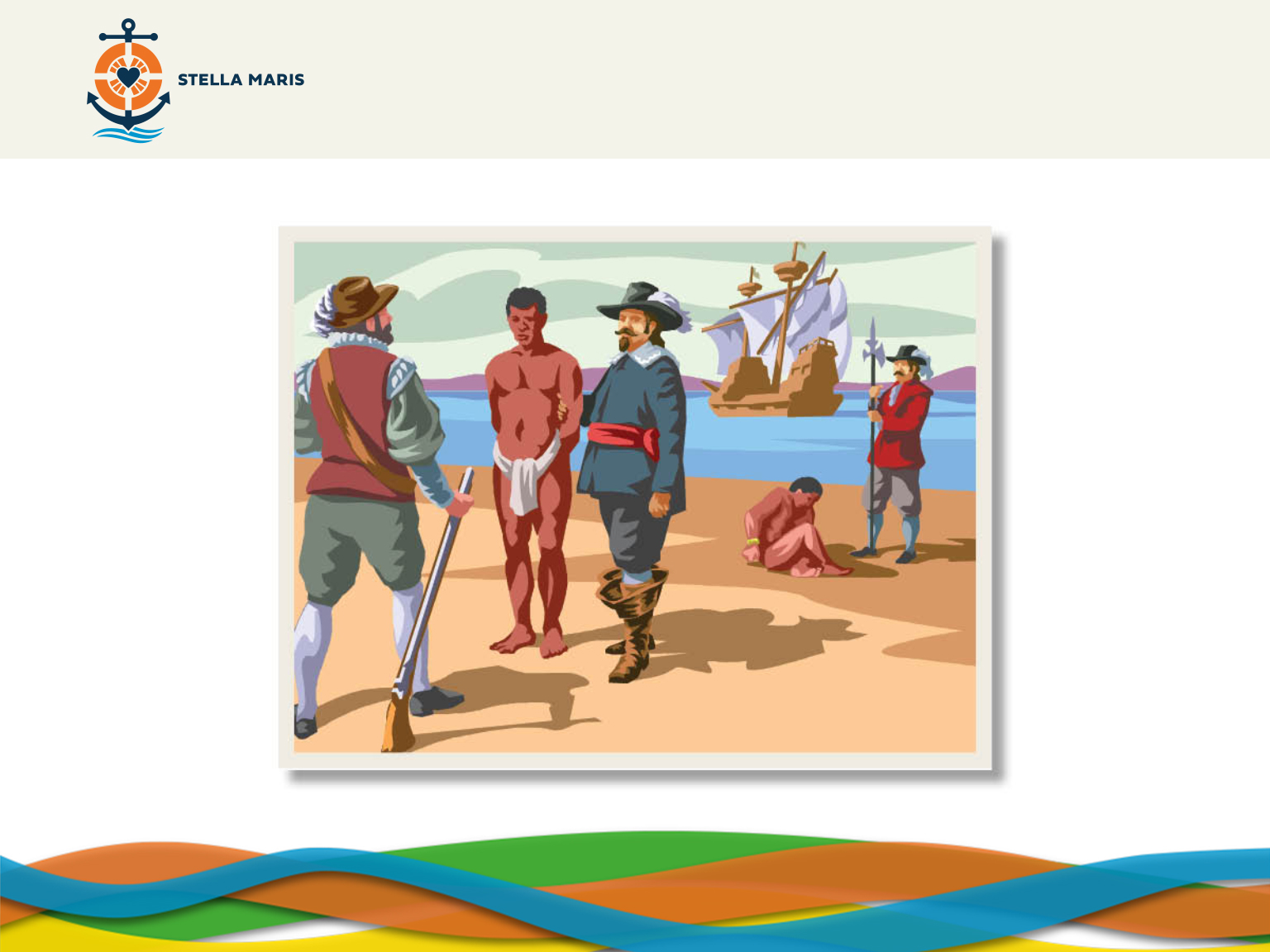 [Speaker Notes: At this time it wasn’t unusual for many people to be taken from their homes and made to work in other parts of the world even though they did not want to. When this happened the people were called slaves. Many people were forced to travel from Africa to Cartagena and other places by boat and their journeys were not good. They weren’t treated well or looked after. They weren’t given enough food and the journeys were very bad. Many of them died on the way. Peter knew what the journey was like but for the slaves it was a whole lot worse.]
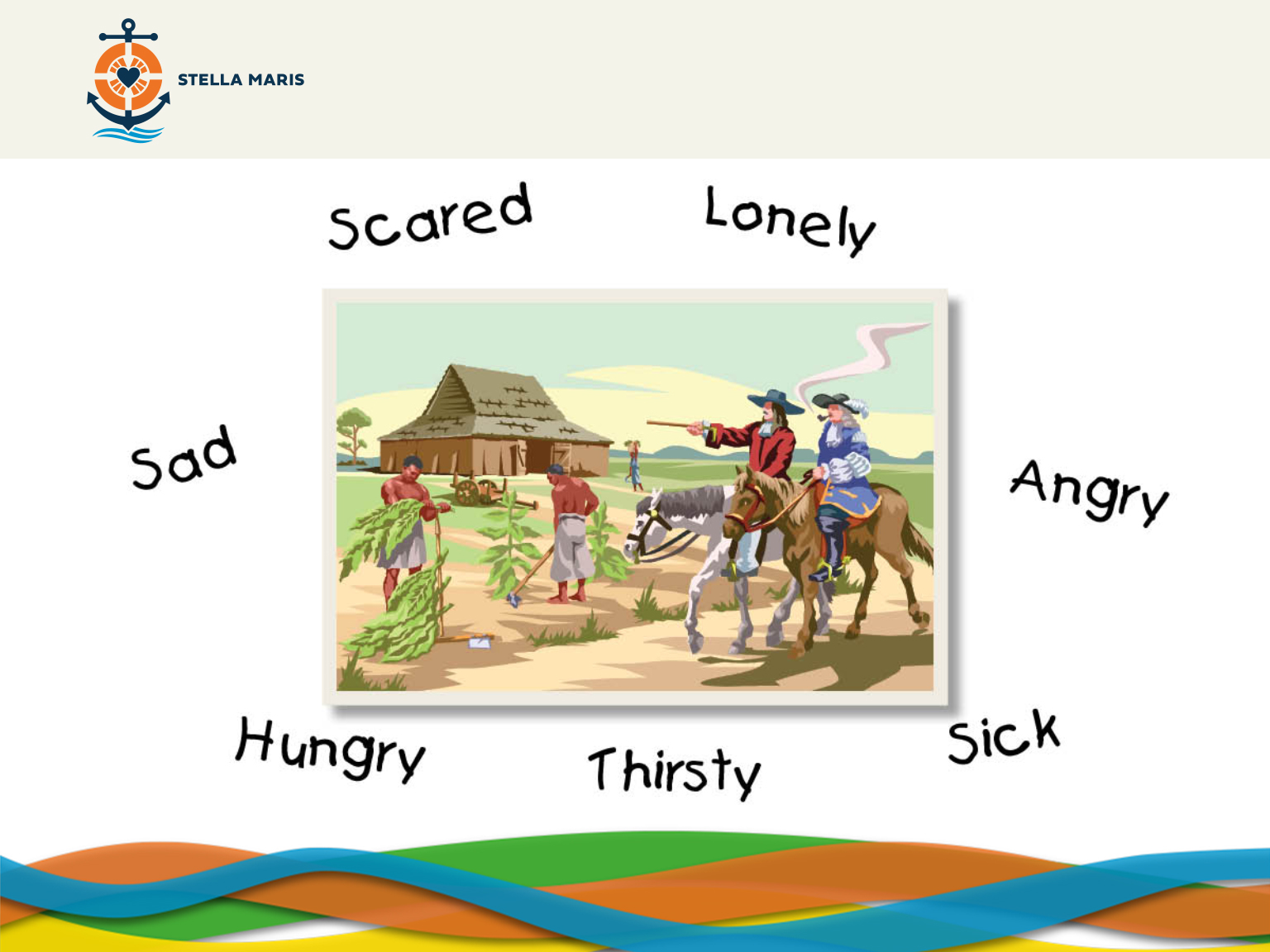 [Speaker Notes: When they finally arrived in Cartagena the people were very sad, they were scared, they were lonely because they missed their families, they were angry because they hadn’t been treated well, they were hungry because they hadn’t been given enough food, they were thirsty because they hadn’t been given enough to drink and many were sick. Cartagena was the place to which many of these ships sailed.]
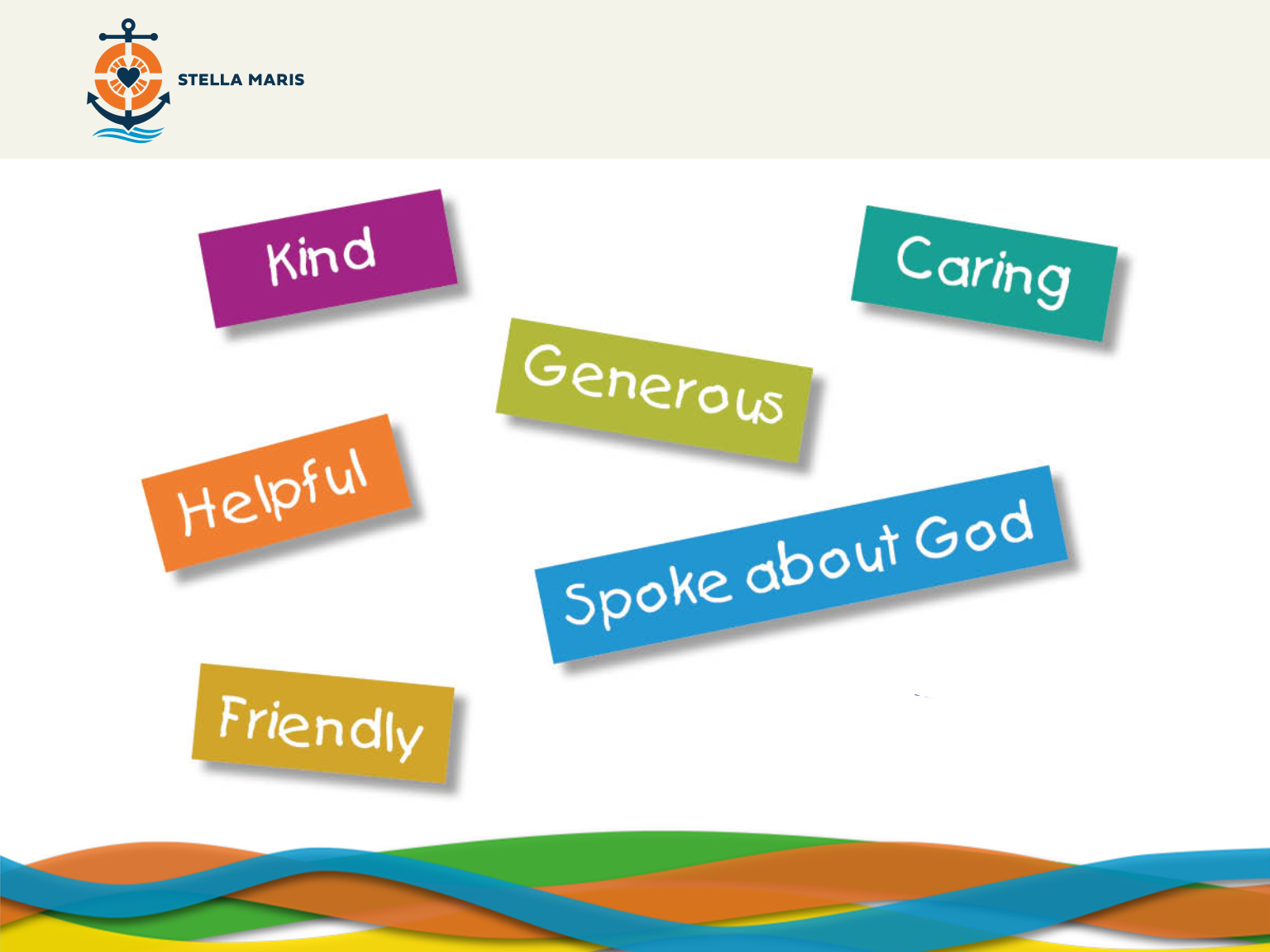 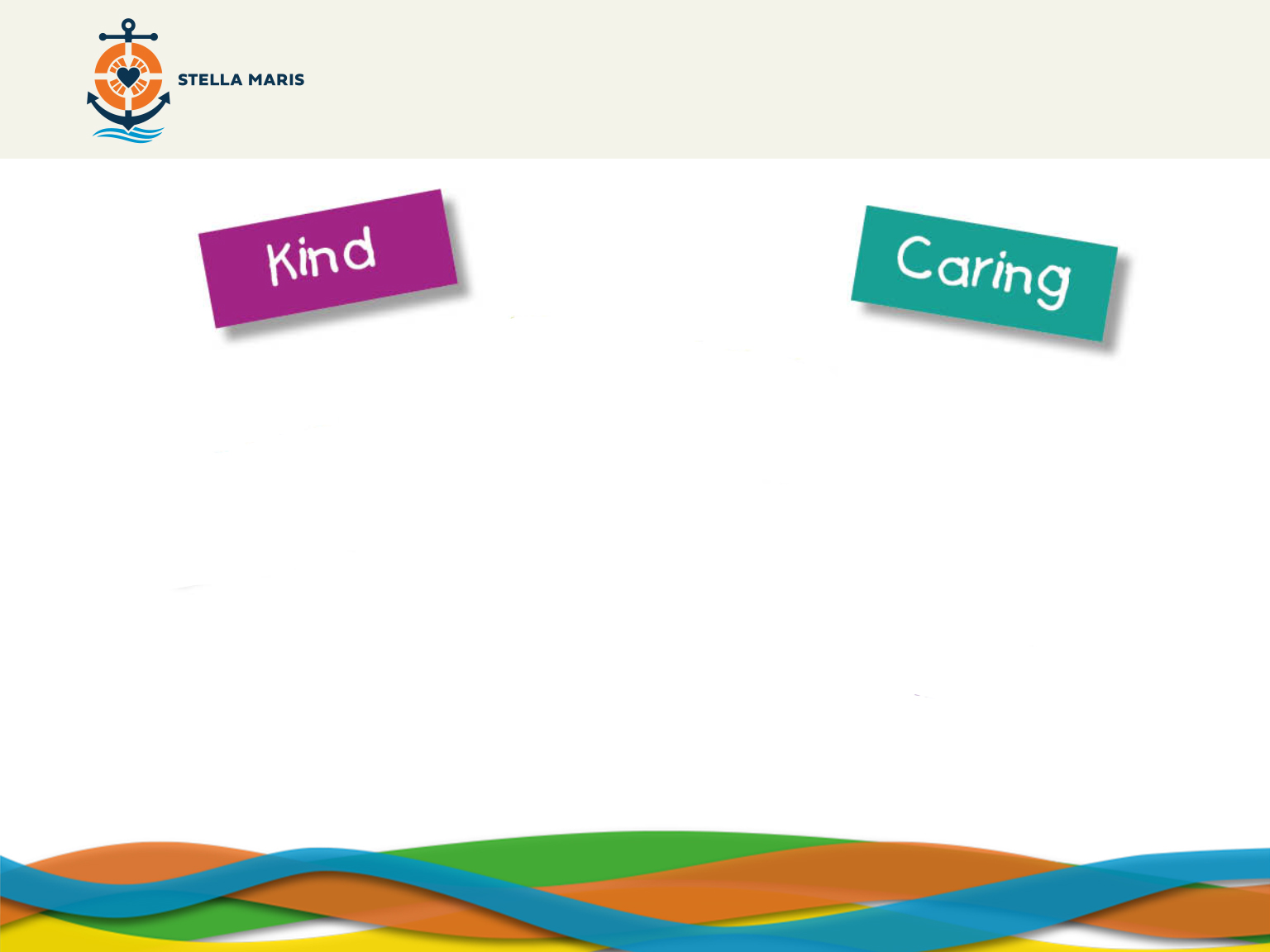 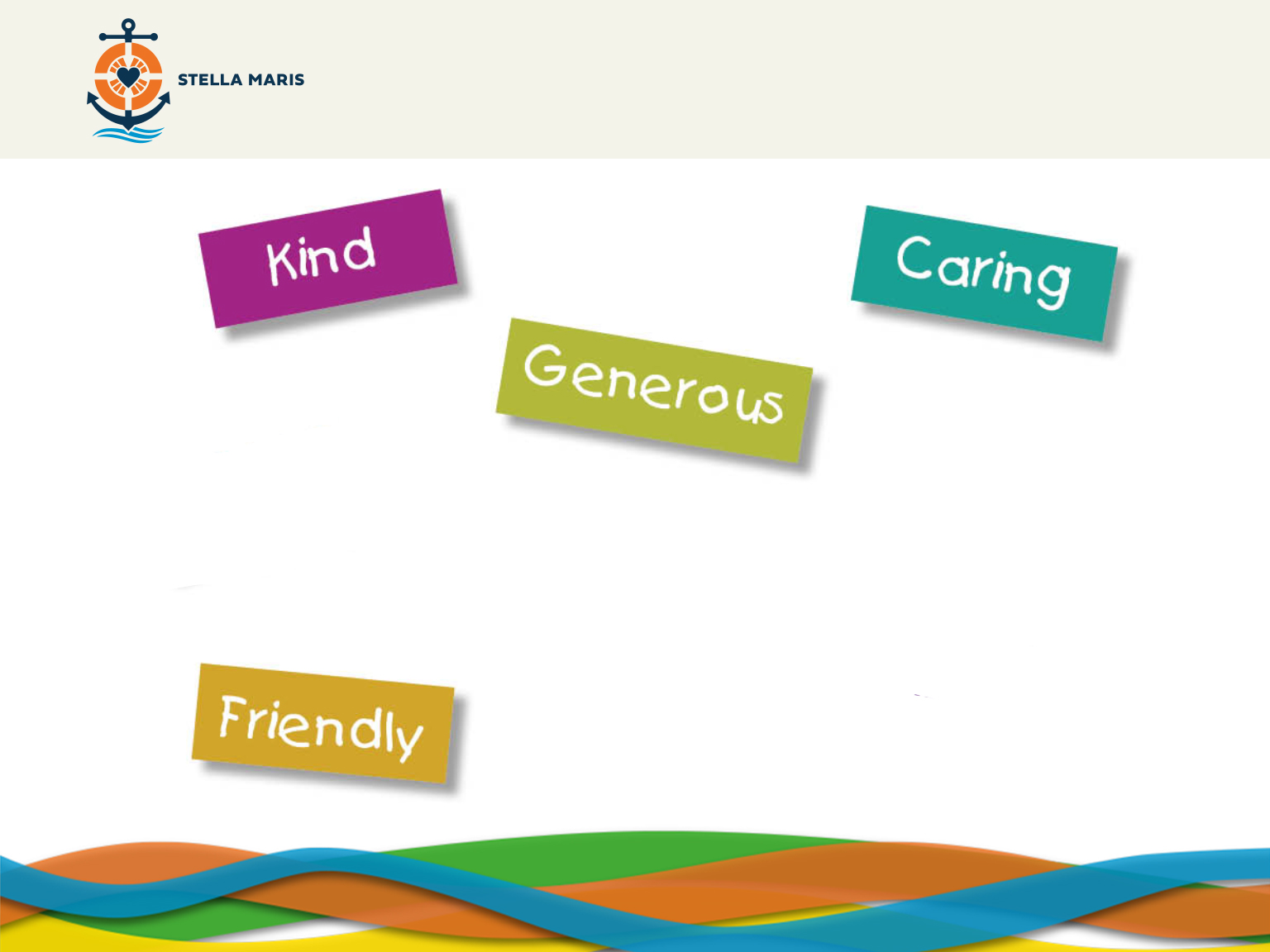 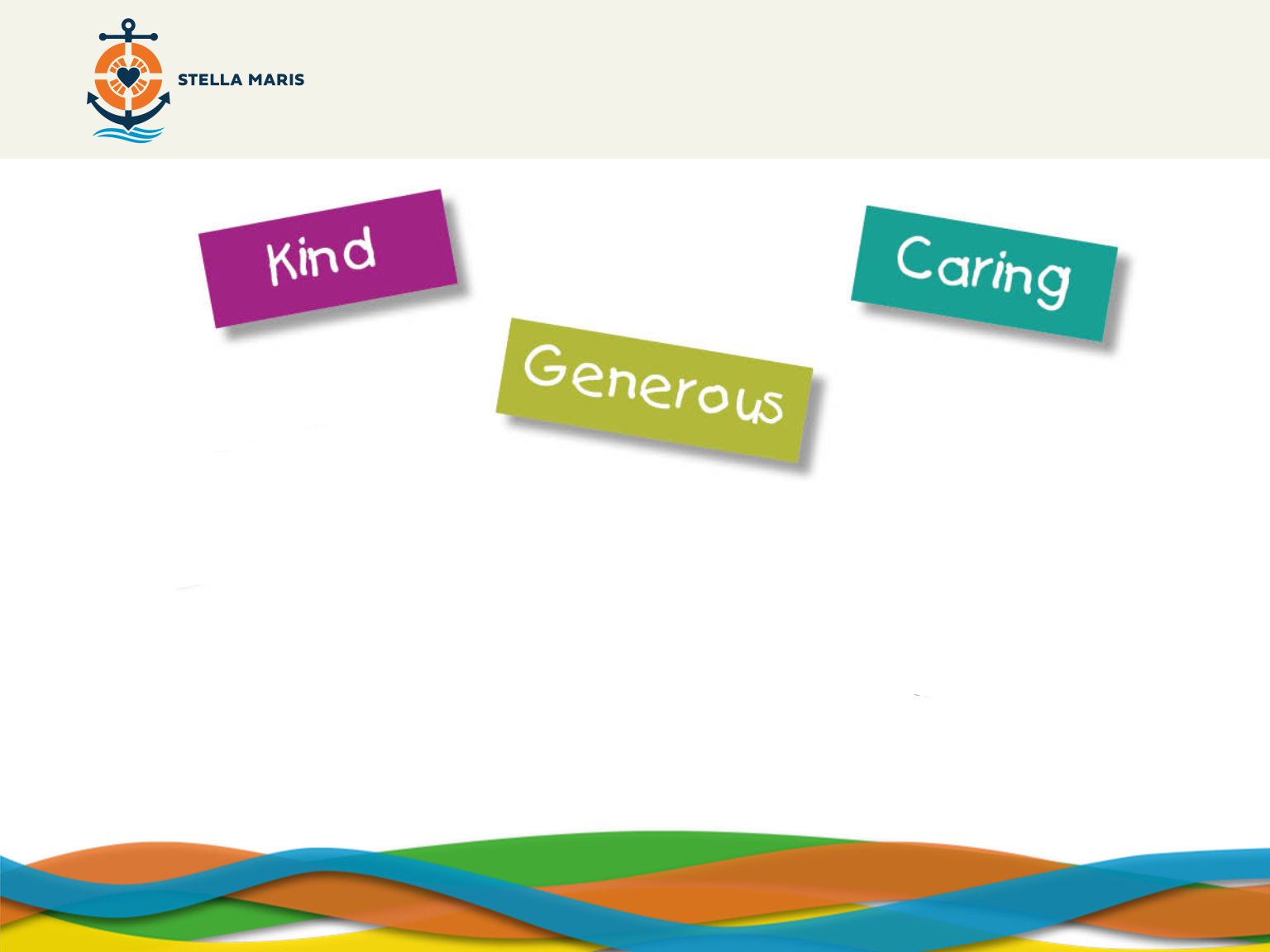 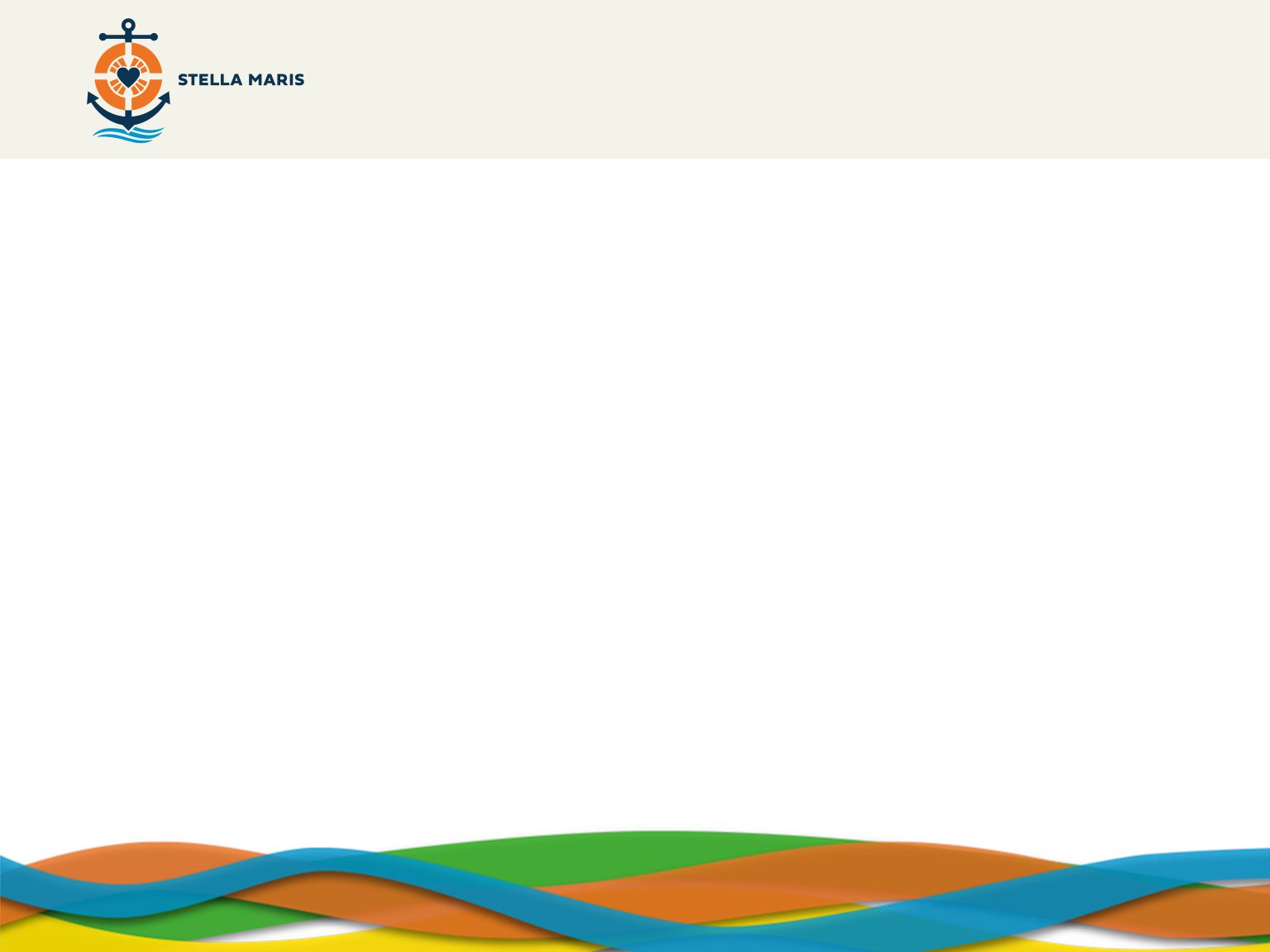 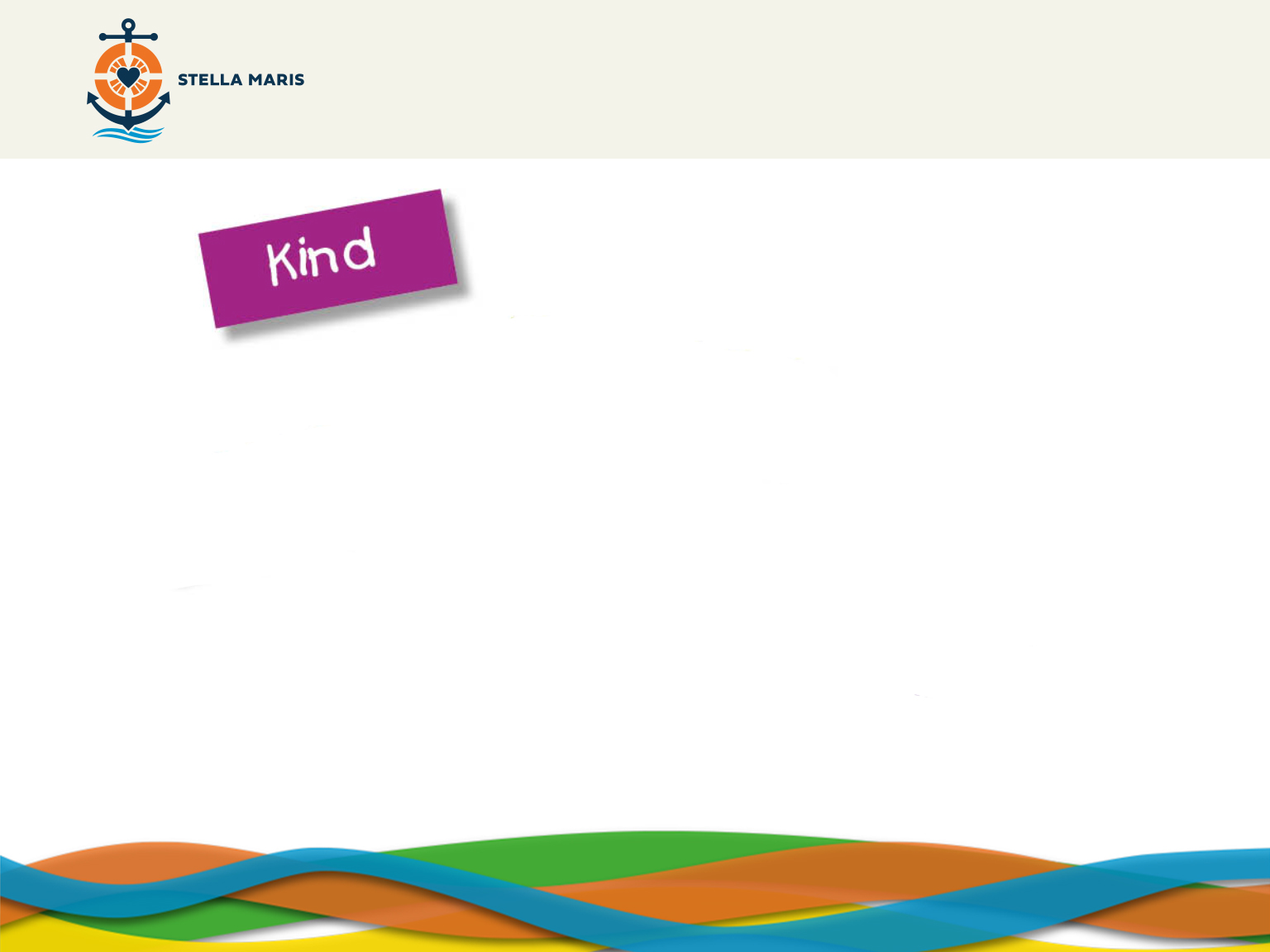 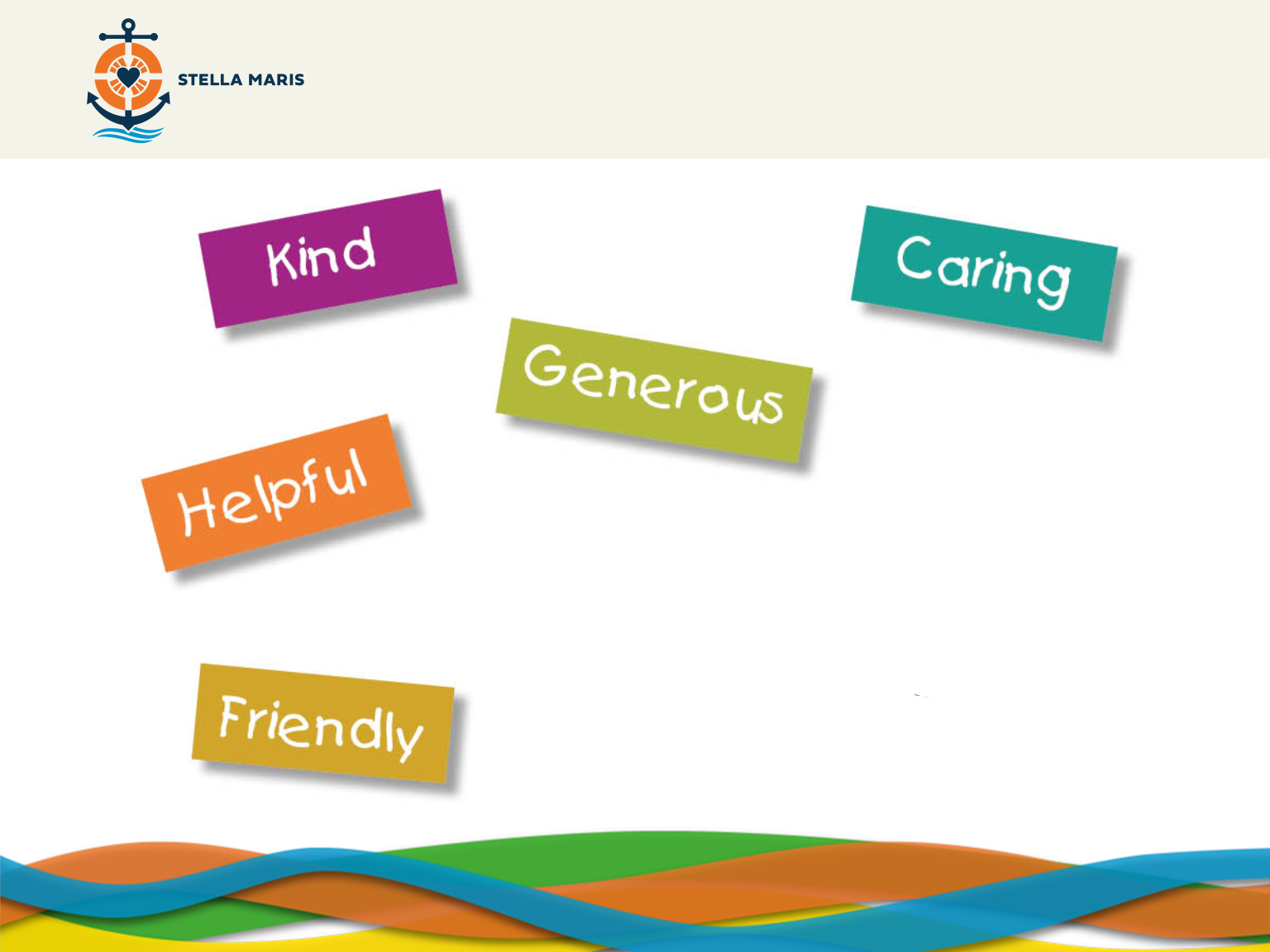 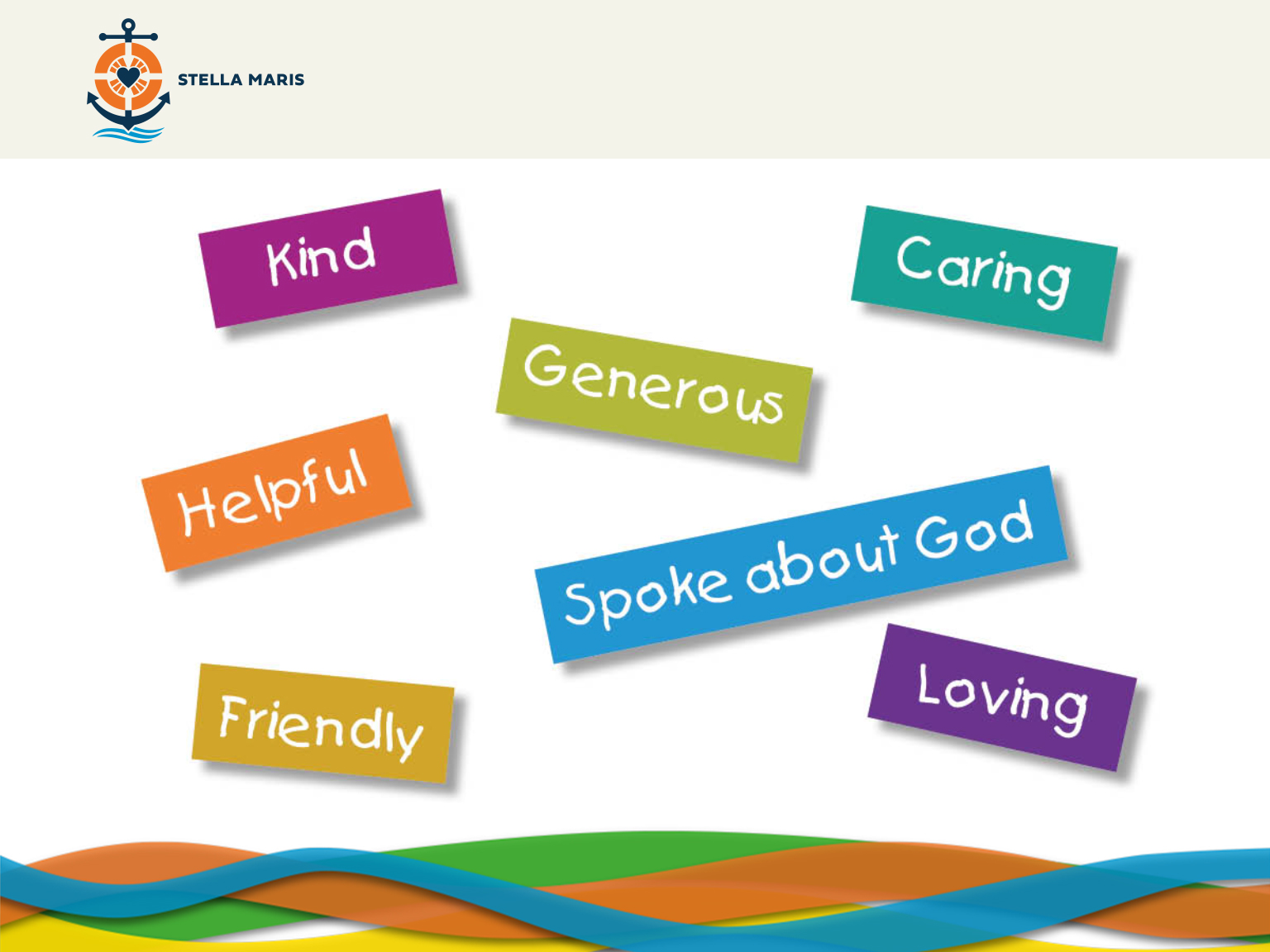 [Speaker Notes: Peter Claver, who was very kind and caring, used to go to these ships and look after these people. He was very generous and gave them food and drink, he gave them clothes and medicine to help them get better. He was friendly to them and helped them. Not only this, most of them didn’t know that God loved them and was with them all the time even when they felt sad or lonely. Peter Claver taught them about Jesus and helped many of them believe in God. He was very loving. 

CLICK PER WORD

Sometimes it is hard to be loving and caring but we can see in St Peter Claver’s story what a big difference it made to the slaves.]
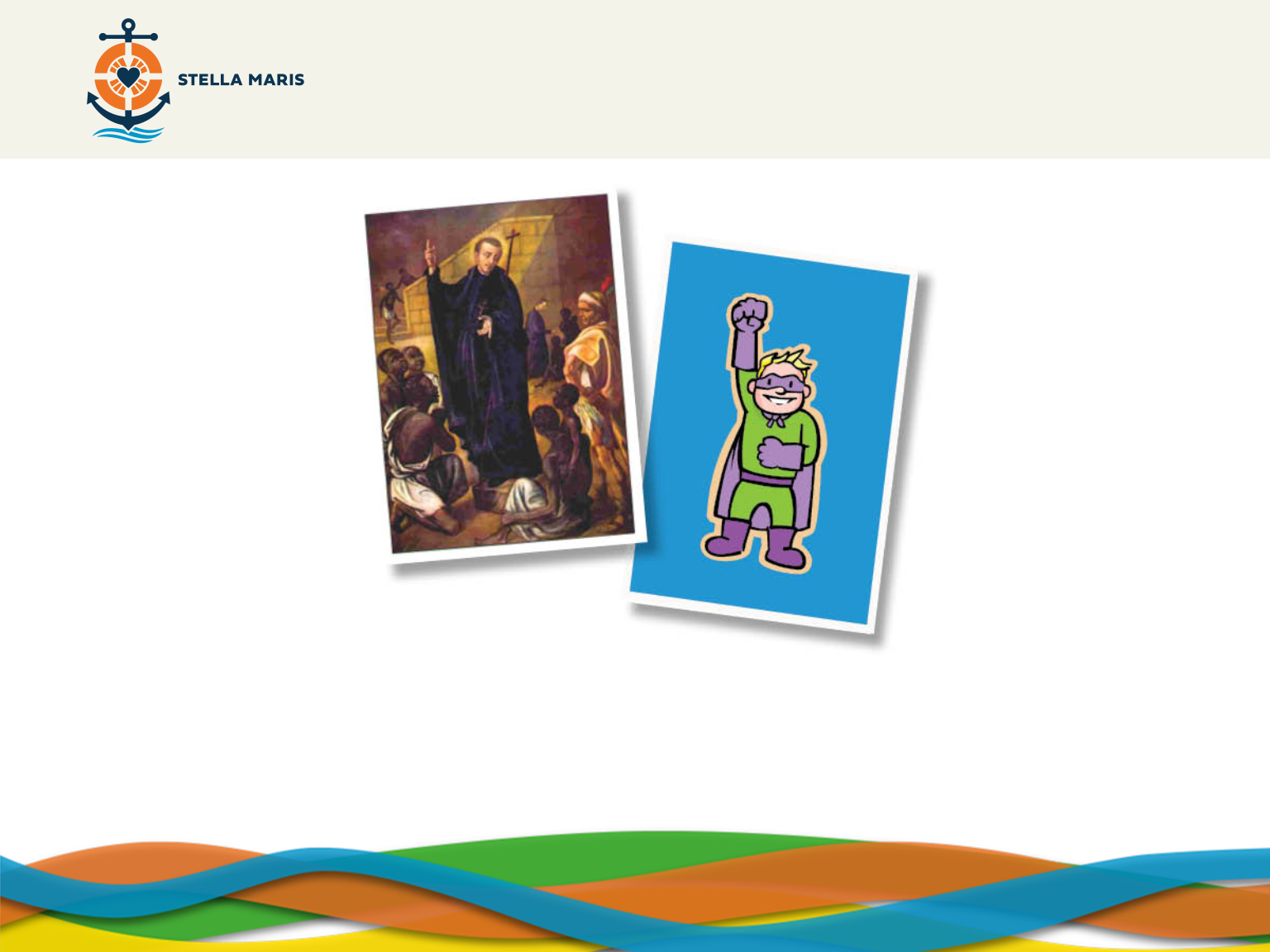 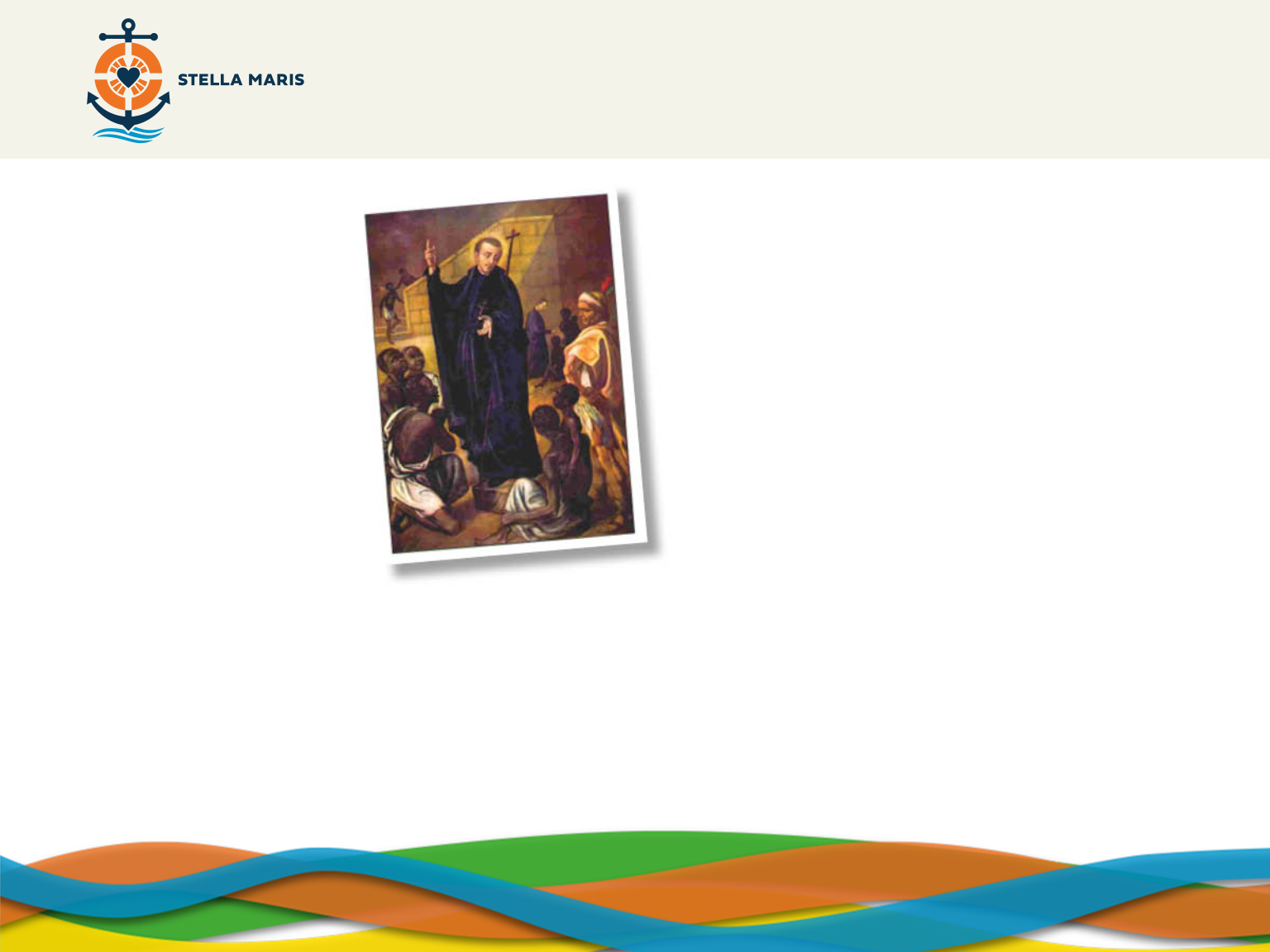 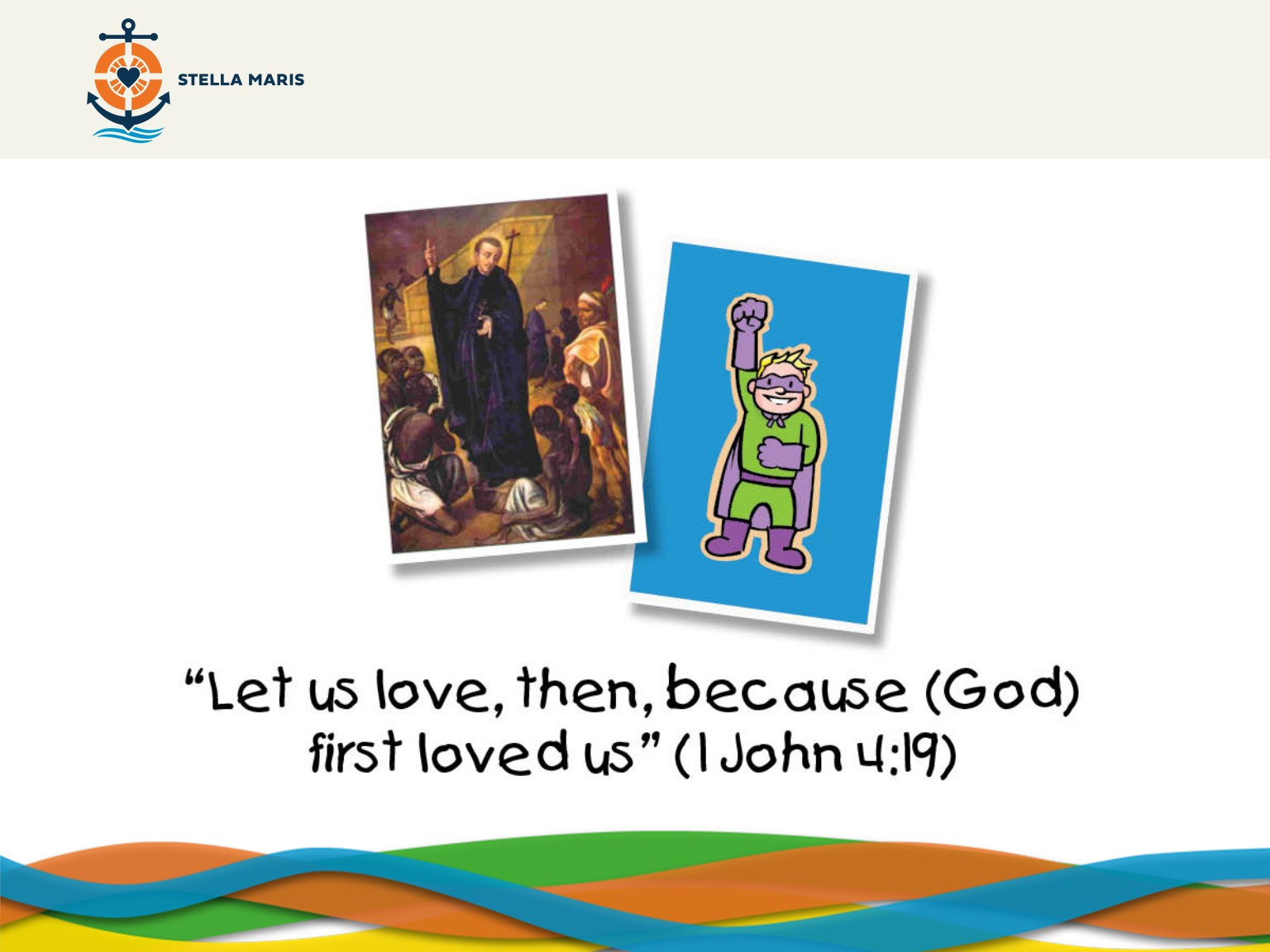 [Speaker Notes: He did not own very much so he often needed to beg people for food and drink to give to the slaves. Peter Claver knew that God loved him and so kept saying yes to what God asked him to do. He knew and shared God’s love so much that he sets us a really good example about how to follow God which is why we now call him Saint Peter Claver.

CLICK (image super hero)

We think St Peter Claver is a great hero because he did what was needed at that time and that was to look after the slaves. When we know that God loves us and is with us it can help us even when we feel sad and lonely. 

CLICK (Bible quote)

It says in the Bible “Let us love, then, because (God) first loved us”. St Peter Claver knew that he was loved by God and he wanted to share this love with the slaves and let them know that they too were loved by God.]
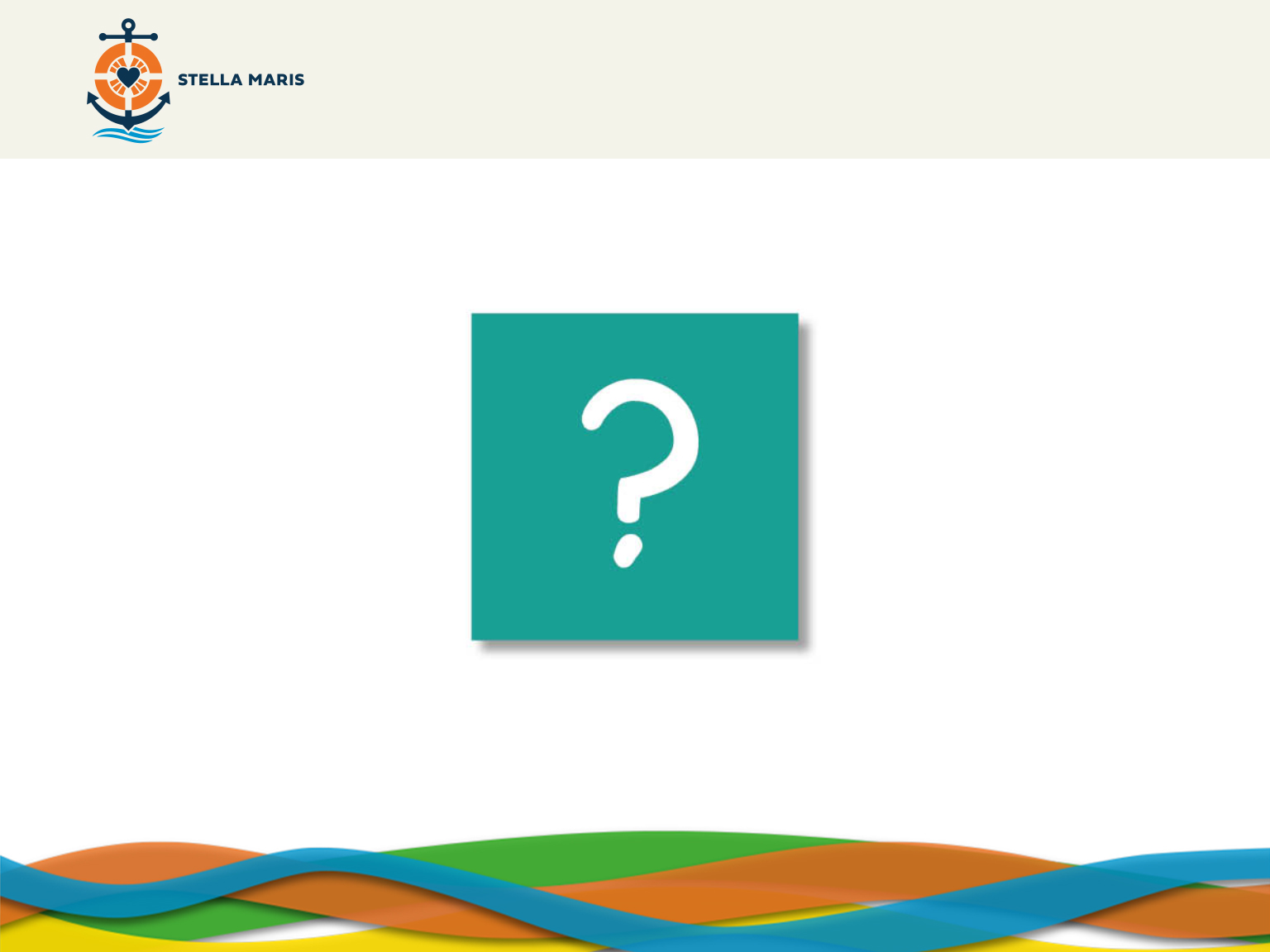 [Speaker Notes: - So that is the story of St Peter Claver. Now, can we remember how the slaves felt when they arrived in Cartagena?

Sad, scared, lonely, angry, hungry, thirsty, sick.

- And what did St Peter Claver do to help those people? 

He gave them food, drink, clothes & medicine.
He was friendly to them and helped them.
He taught them about God and how God loved them and was with them even when they were sad and lonely

We think St Peter Claver was a great hero. But that was 400 years ago, what about now?]
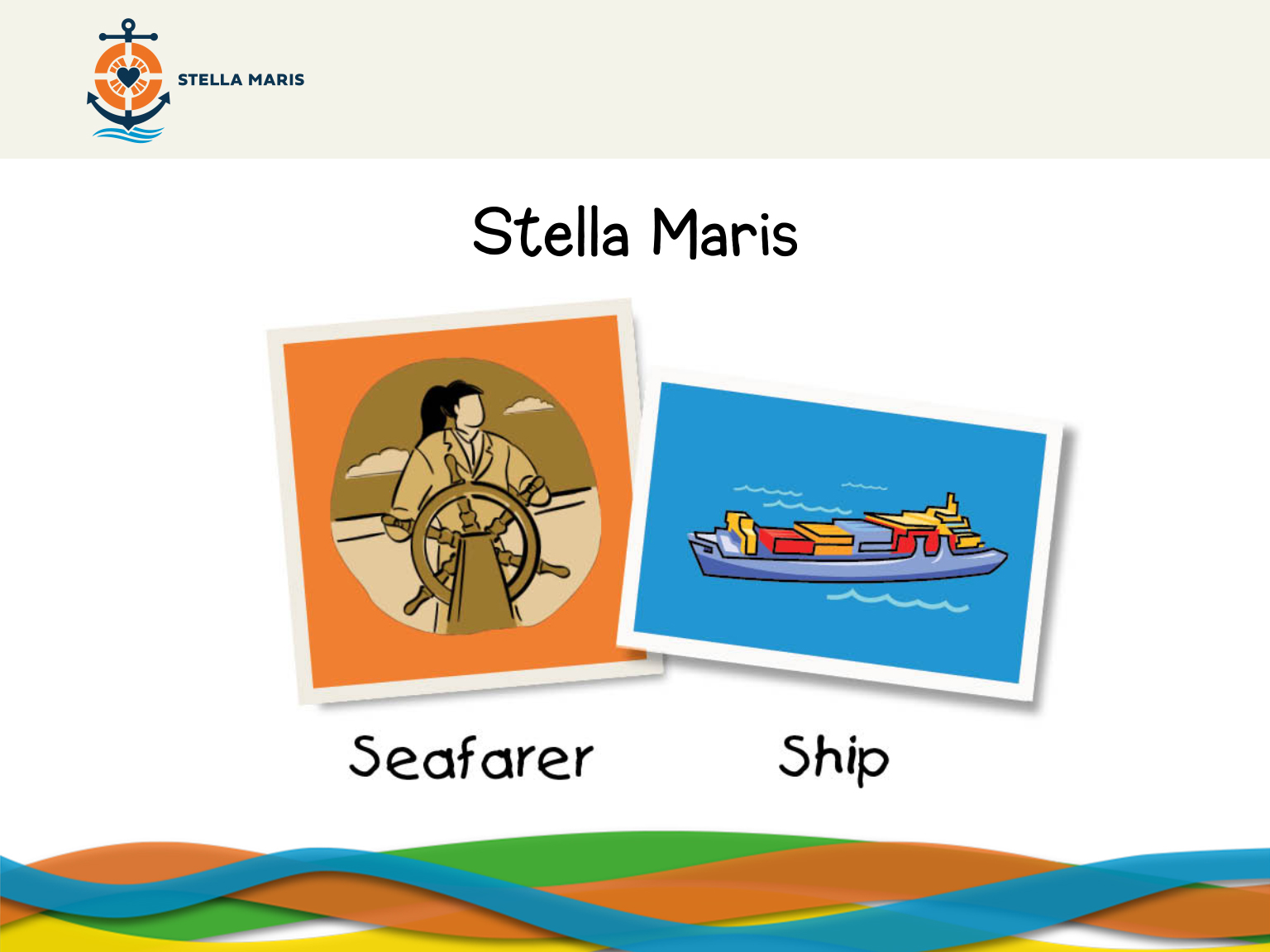 [Speaker Notes: Well there are some people who do similar things to what St Peter Claver did a long time ago. They are the chaplains of an organisation called Stella Maris. A chaplain is someone who cares for a group of people, supporting them in time of need and sharing God’s love with them. The chaplains of Stella Maris help seafarers who are the people that work at sea such as fishermen or sailors. 

Many seafarers are away from home for a long time and work very hard in dangerous conditions. Many of them work on ships because they need to feed their families or pay for their children to go to school and while they are at sea they miss their families a lot. This makes them feel sad, lonely and even scared of not seeing their families again. Sometimes seafarers aren’t looked after properly which makes them angry and feel like they have been forgotten. Sometimes they get sick which isn’t nice when you are away from home. 

In what can be a really hard job it’s understandable that sometimes they need help.]
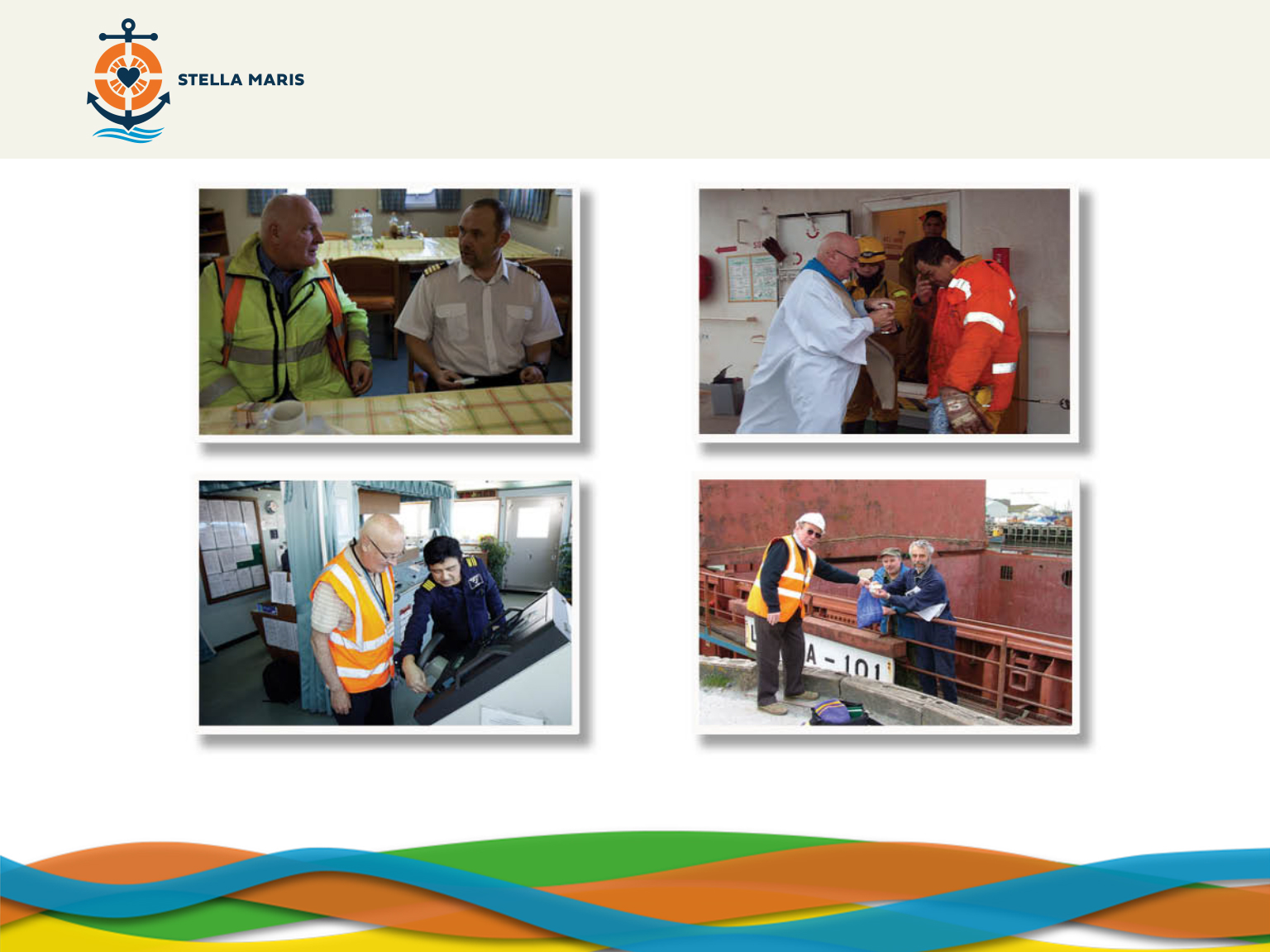 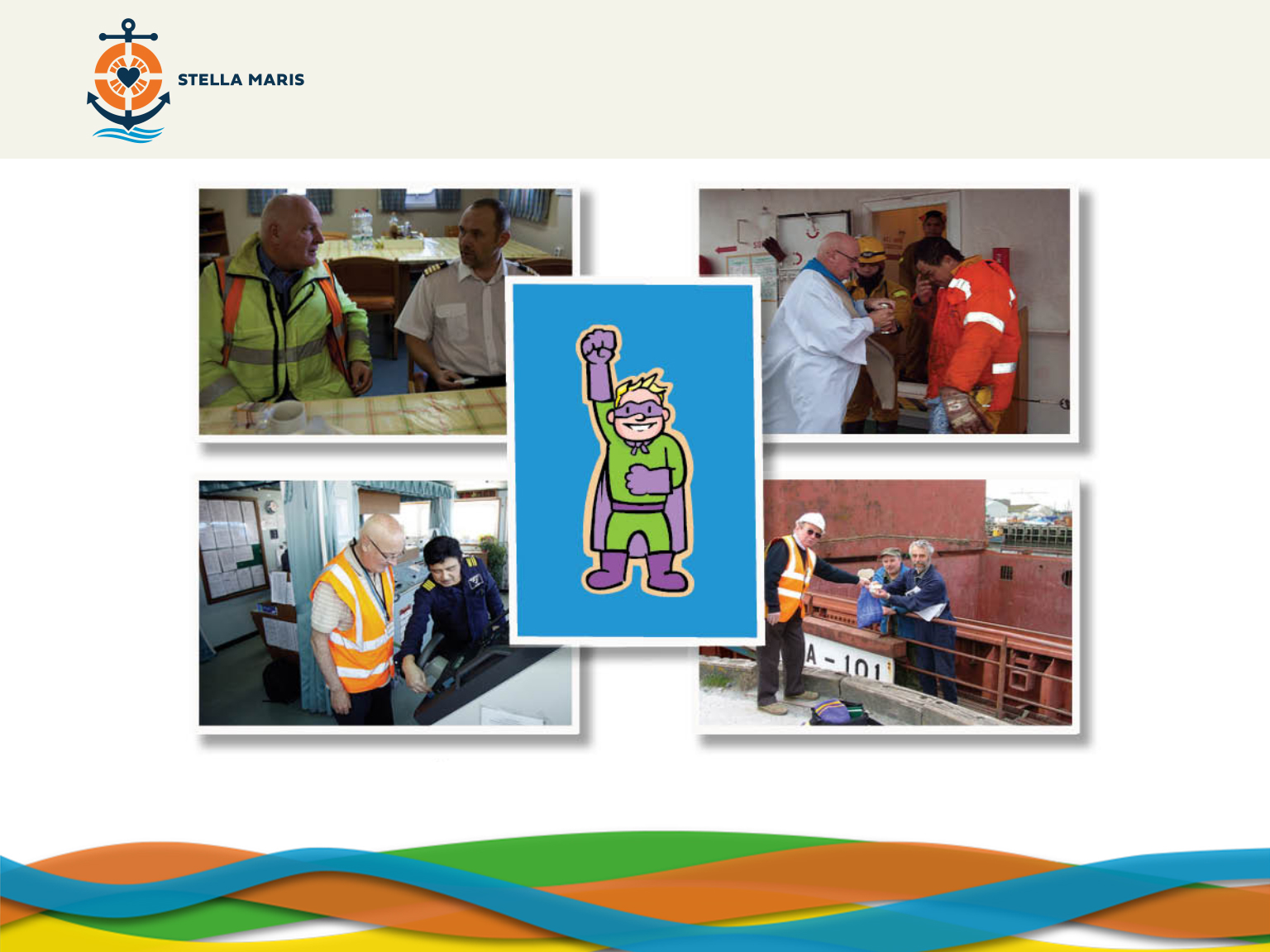 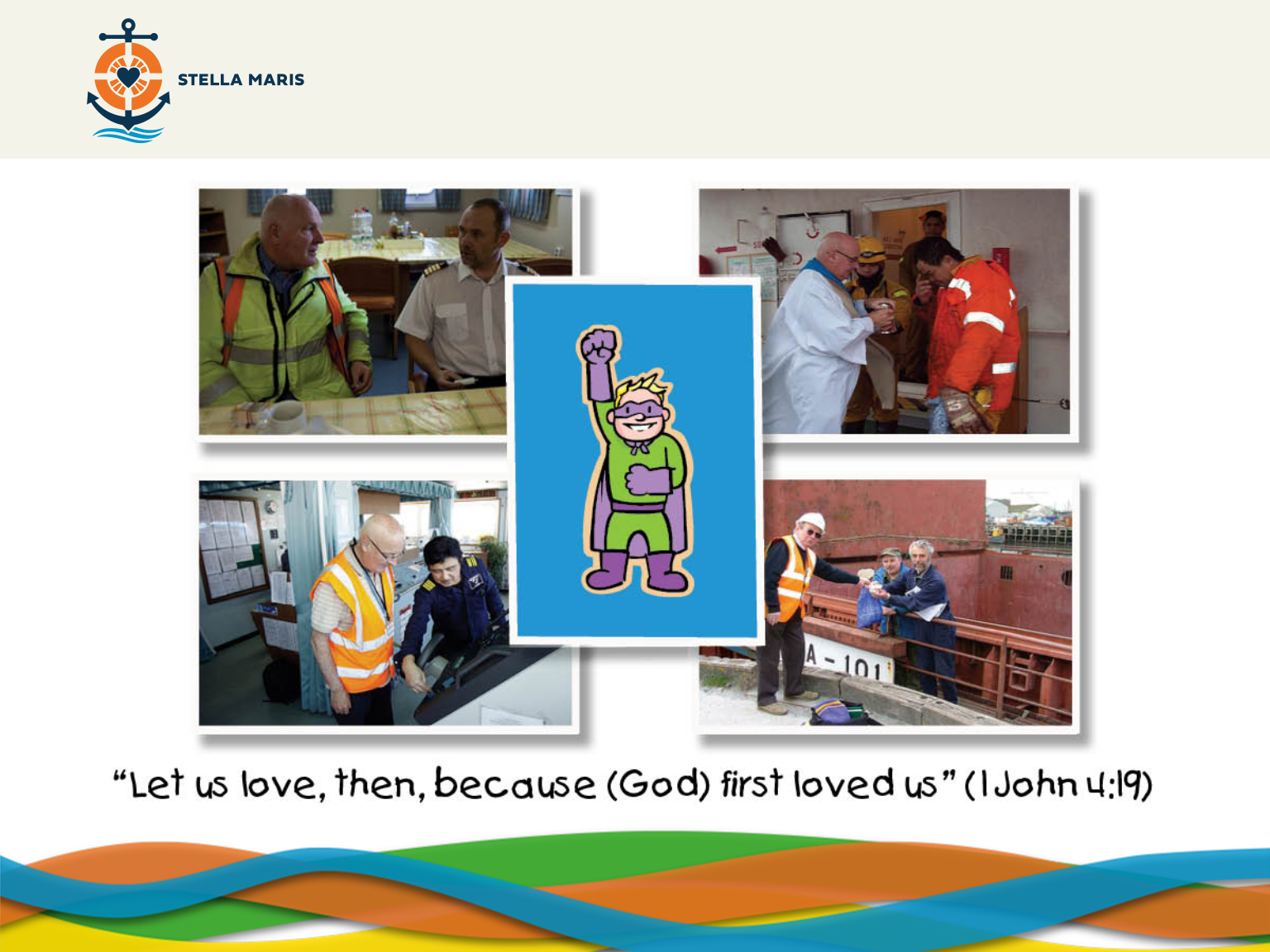 [Speaker Notes: Stella Maris provides chaplains who help the seafarers with whatever they need:
Give them a lift to the nearest shop. 
Help them make phone calls home and send emails or letters home. 
Talk to them and understand that they miss home. 
Arrange to say Mass for the seafarers or hear their confessions. 
Remind them that God is with them, that God loves them even when they are sad or lonely. 
 
Open Questions
If you had to leave home for a long time, what or who do you think you would miss about home? 
Has anyone ever been to a different country? What was it like to arrive there? Can you imagine what it would be like if you didn’t have any of your family or friends with you (especially If you don’t speak the language)?
If you were about to go on a long boat journey, what things would you want to take with you?
 
CLICK (image super hero)

We think the chaplains are great heroes because they do what is needed for the seafarers. Sometimes it is hard to be loving and caring but we can see how the chaplains make a big difference in the seafarers’ lives. Alright, they might not have capes and be able to fly but they are heroes. 

CLICK (Bible quote)

The chaplains know that they are loved by God and they want to share this love with the Seafarers and let them know that they too are loved by God. This is like their super power: the love that God gives to them to share with others.

Open Question: Can anyone think of a time when someone has shown them love? Suggestions: when someone has fed them, given them a hug, said something nice to them or given them something special. However, the chaplains need help to do this; although they have volunteers who help Stella Maris they need people to raise money for them. You can be a superhero and when you go home or back to class and you can try to think of ways in which you could help them.

Scripture quote taken from The New Jerusalem Bible, published and copyright © 1985 by Darton, Longman & Todd Ltd and Doubleday, a division of Bantam Doubleday Dell Publishing Group, Inc. and used by permission.]
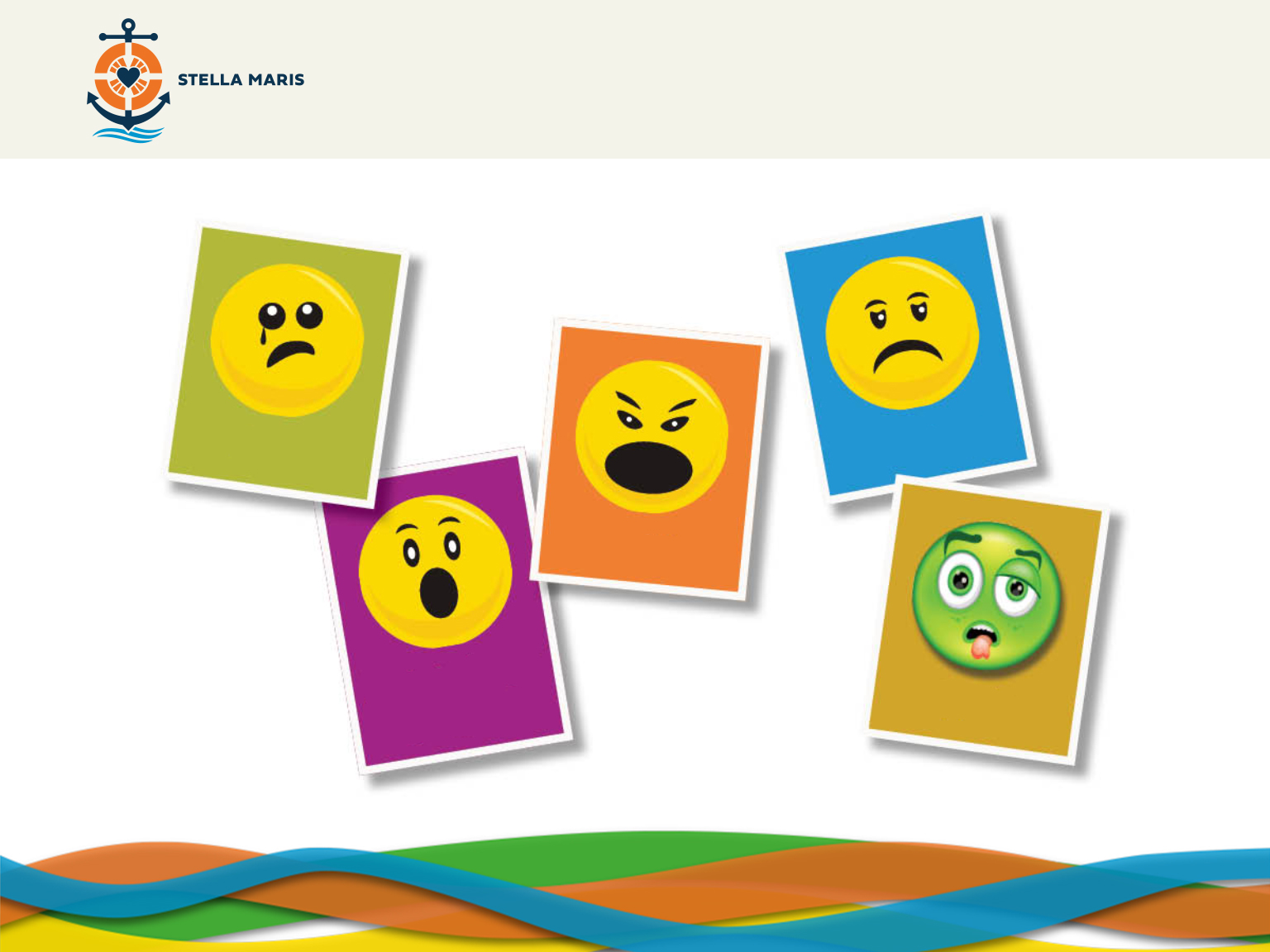 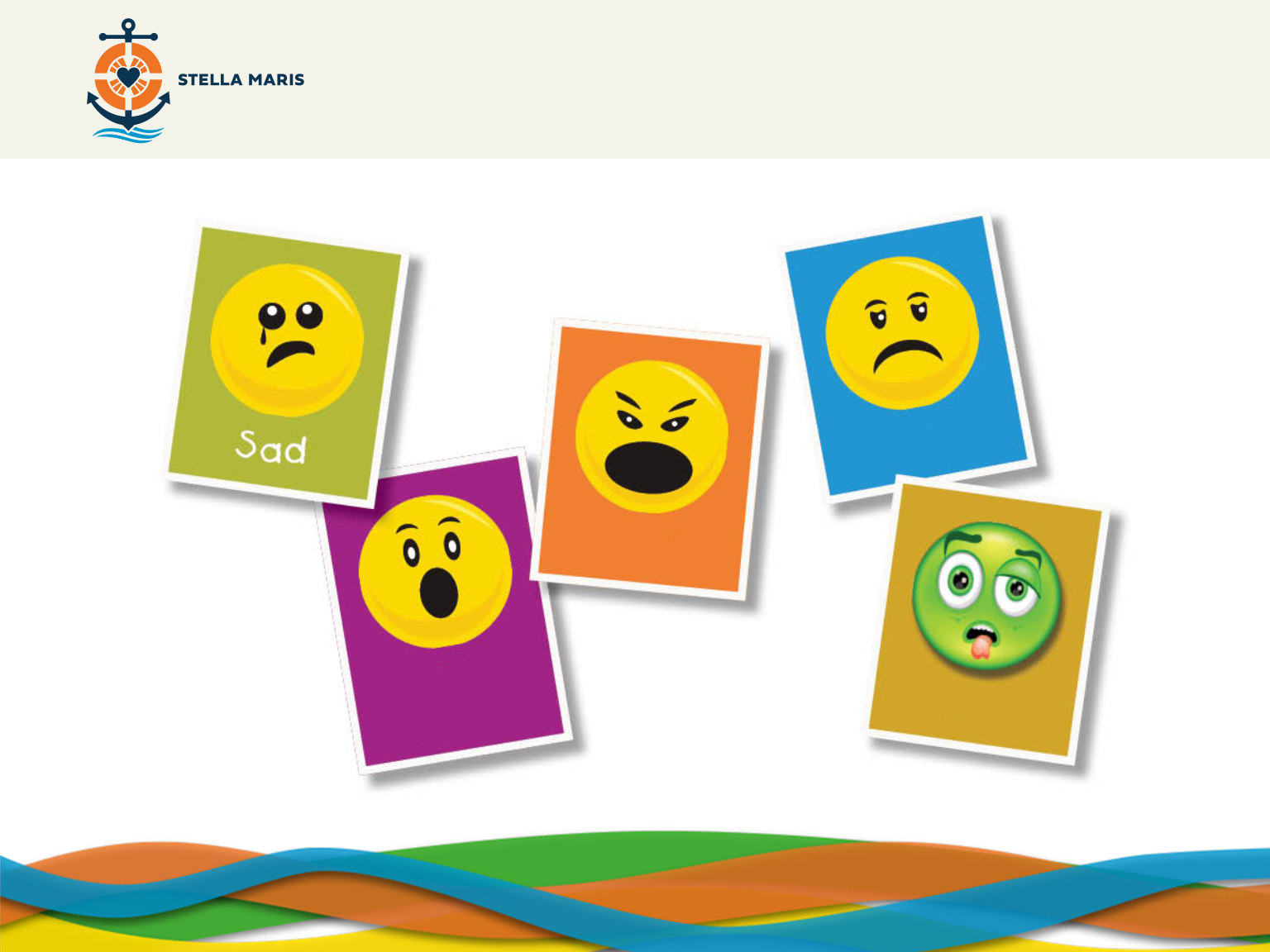 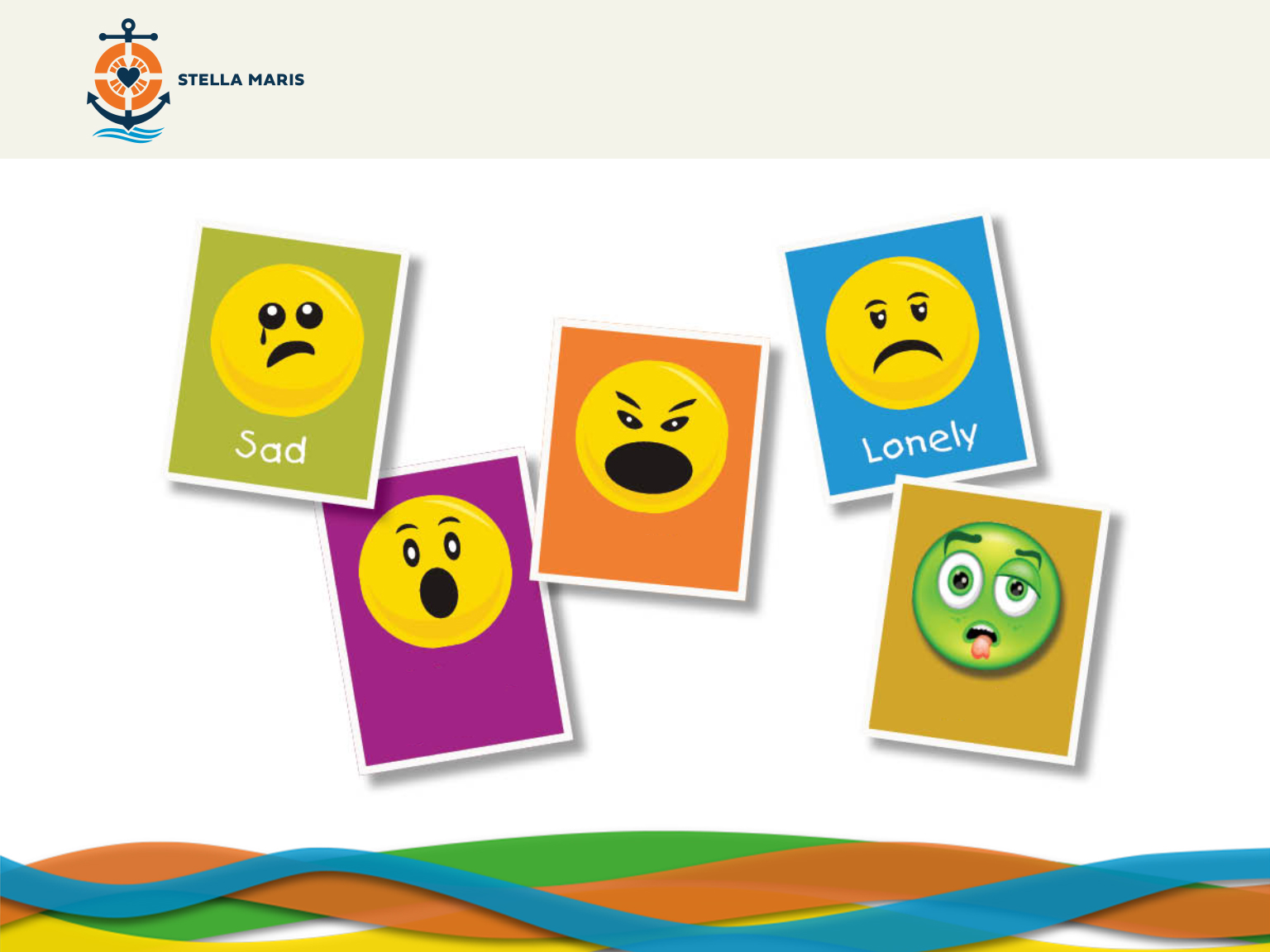 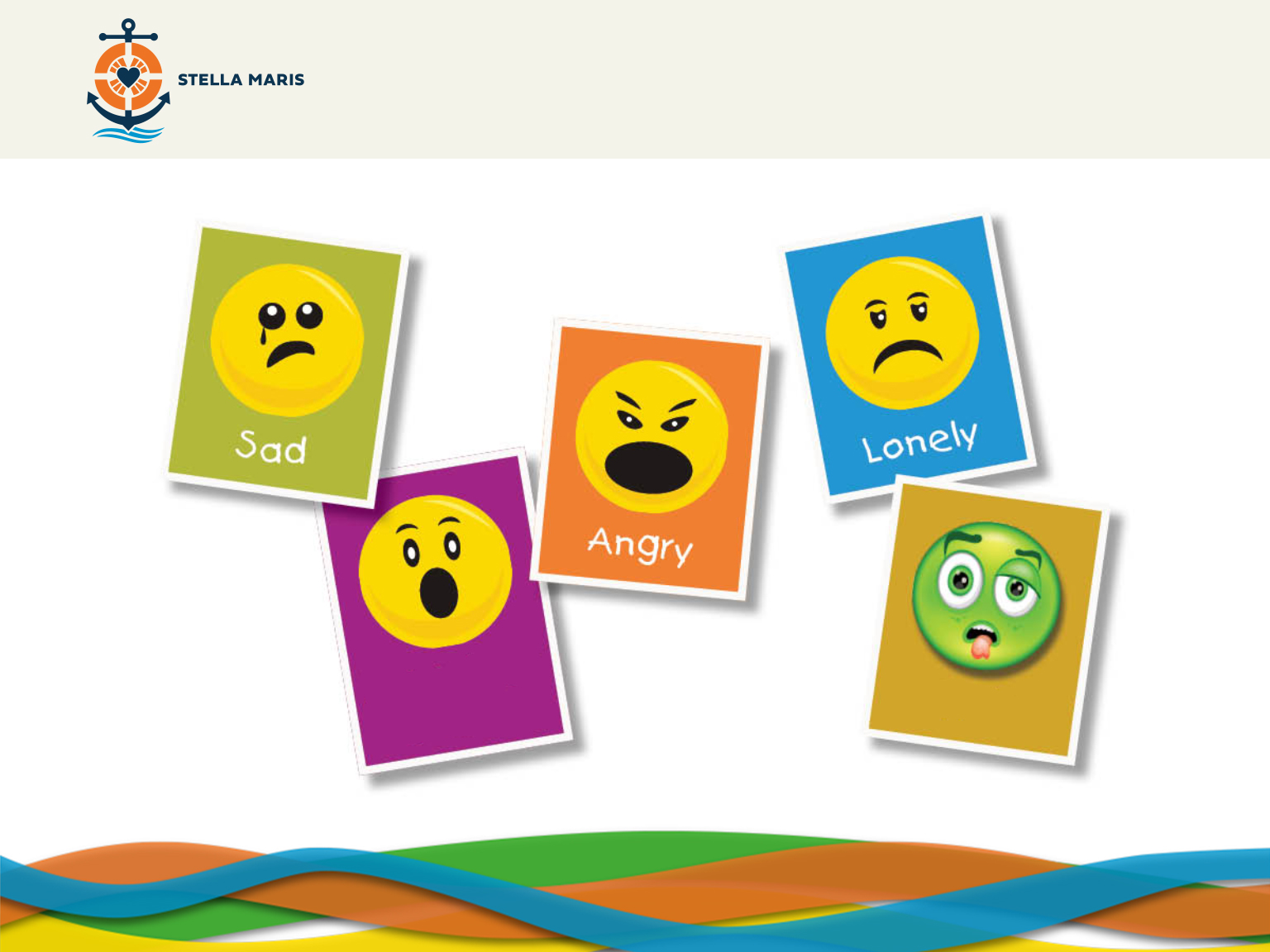 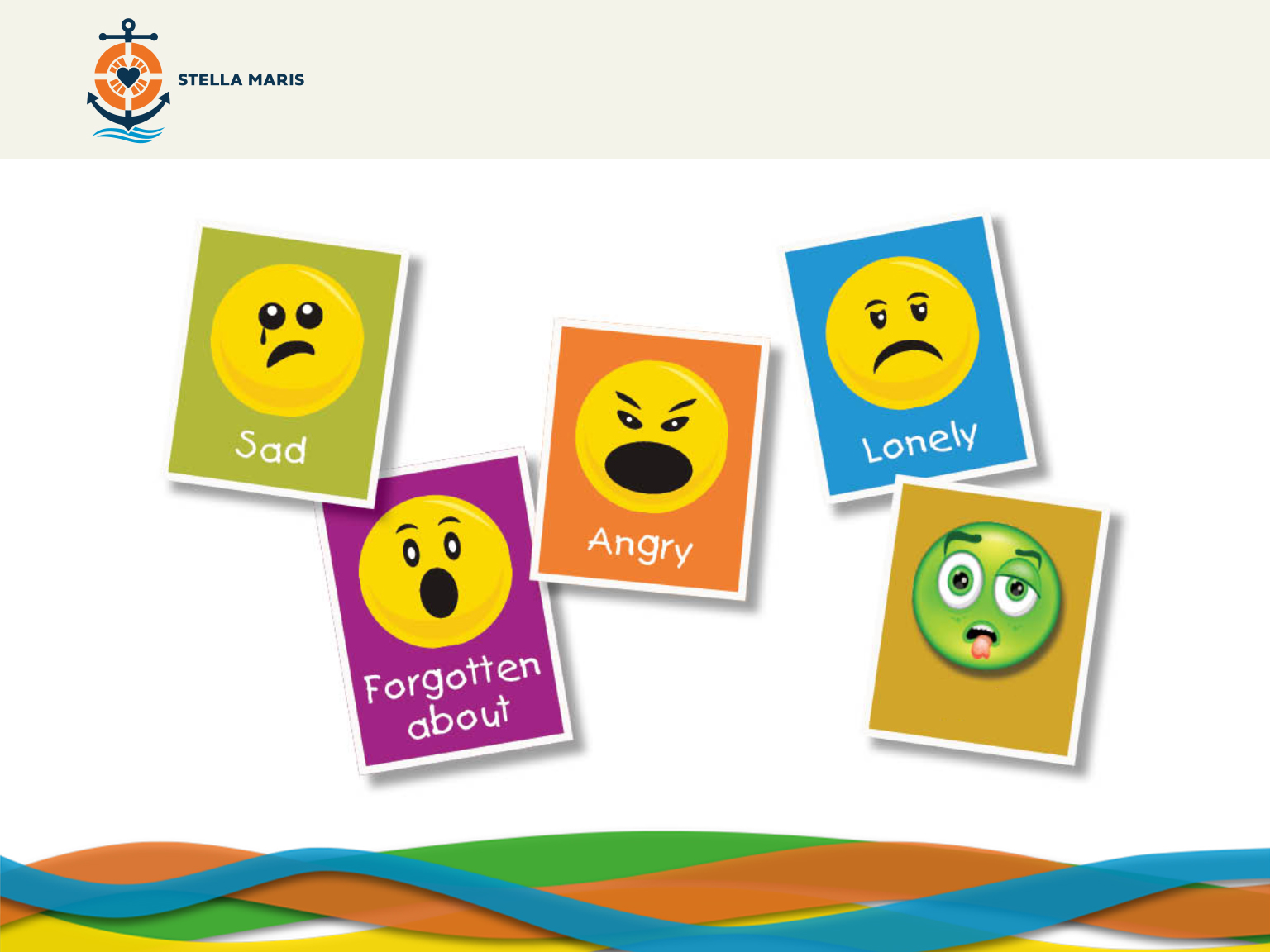 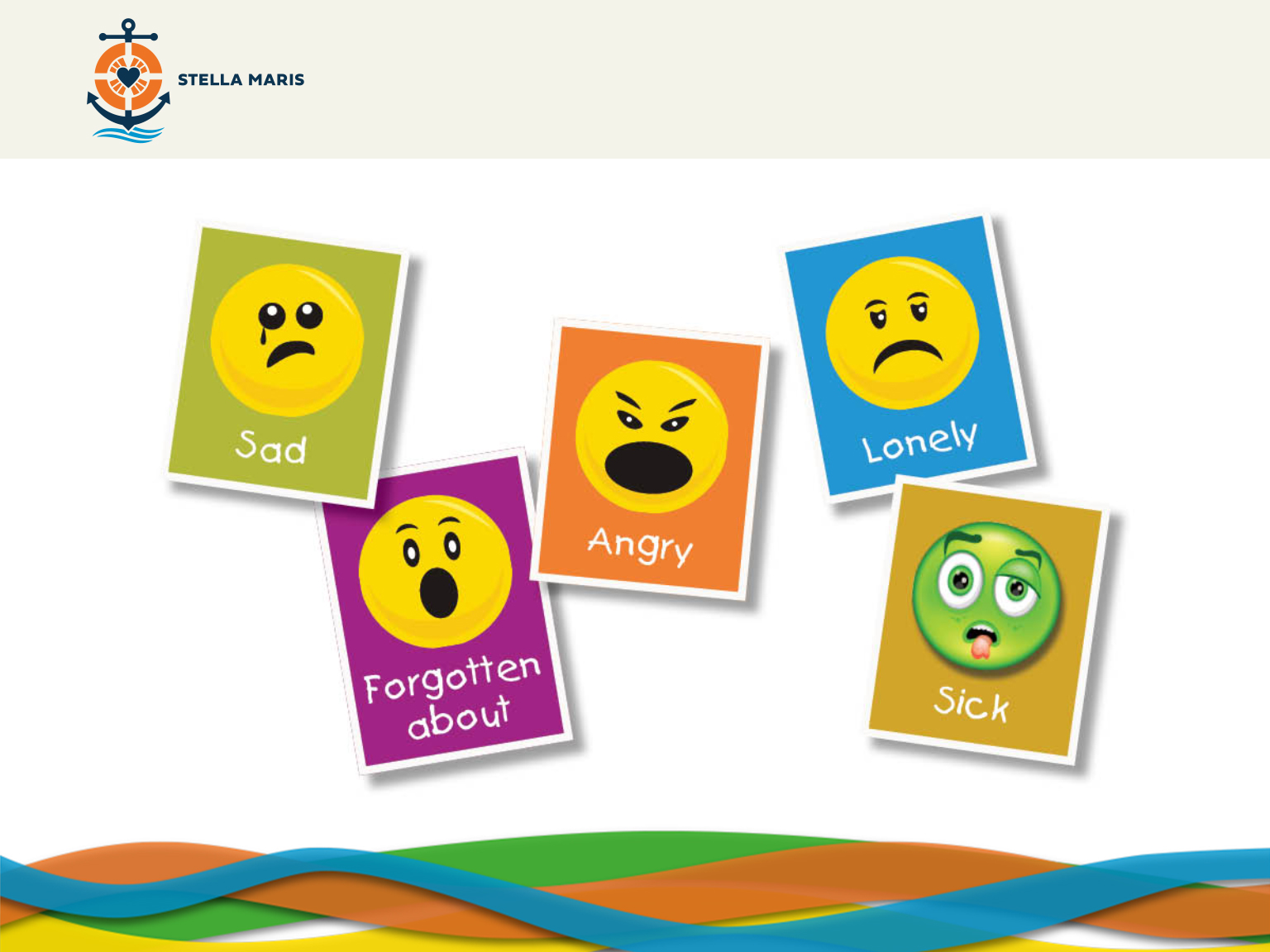 [Speaker Notes: Can we remember how the Seafarers sometimes feel? 

Take feedback and then CLICK to reveal words (sad, scared, lonely, angry, hungry, thirsty, sick).

Hands up if anyone here has ever felt:
Sad
Lonely
Angry
Forgotten
Sick

We are going to take a moment to pray now and ask God to help us and remind us that he loves us even when we experience any of these feelings and that he wants to fill us with his love and happiness]
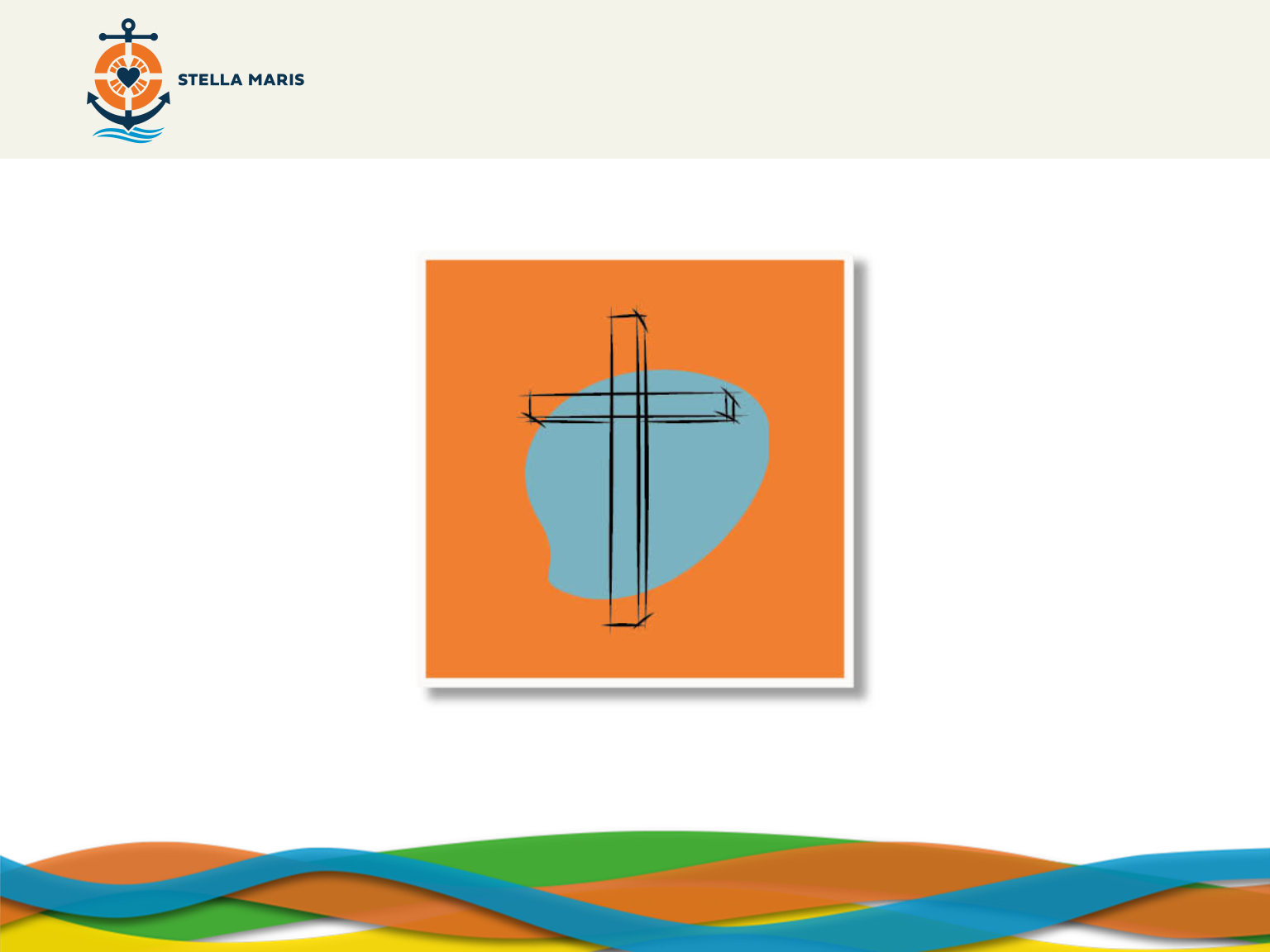 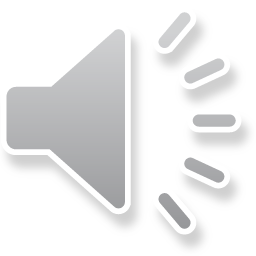 [Speaker Notes: SUGGESTED MUSIC:
Ave Maria by Charles Gounod or J.S.Bach OR Canon in D by Pachelbel 
Bach Cello Suite 1 Embedded

In the name of the Father and of the Son and of the Holy Spirit.
Let us close our eyes.

Lord we have heard that St Peter Claver knew that you loved him and he wanted to share that love with the slaves. We have also heard that the chaplains of Stella Maris want to share God’s love with the seafarers and remind them that God is with them even when they are feeling sad and wants to fill them with his love and peace.
 
So now let us think of a time when we have felt sad (pause), or lonely (pause), or angry, (pause) or forgotten (pause) or sick (pause) and now let us think of the people who we can turn to in those moments:
Our friends?
Our family?
God? We thank you God that you are with us helping us during these times. 
Now let us open our eyes and say this prayer together.]
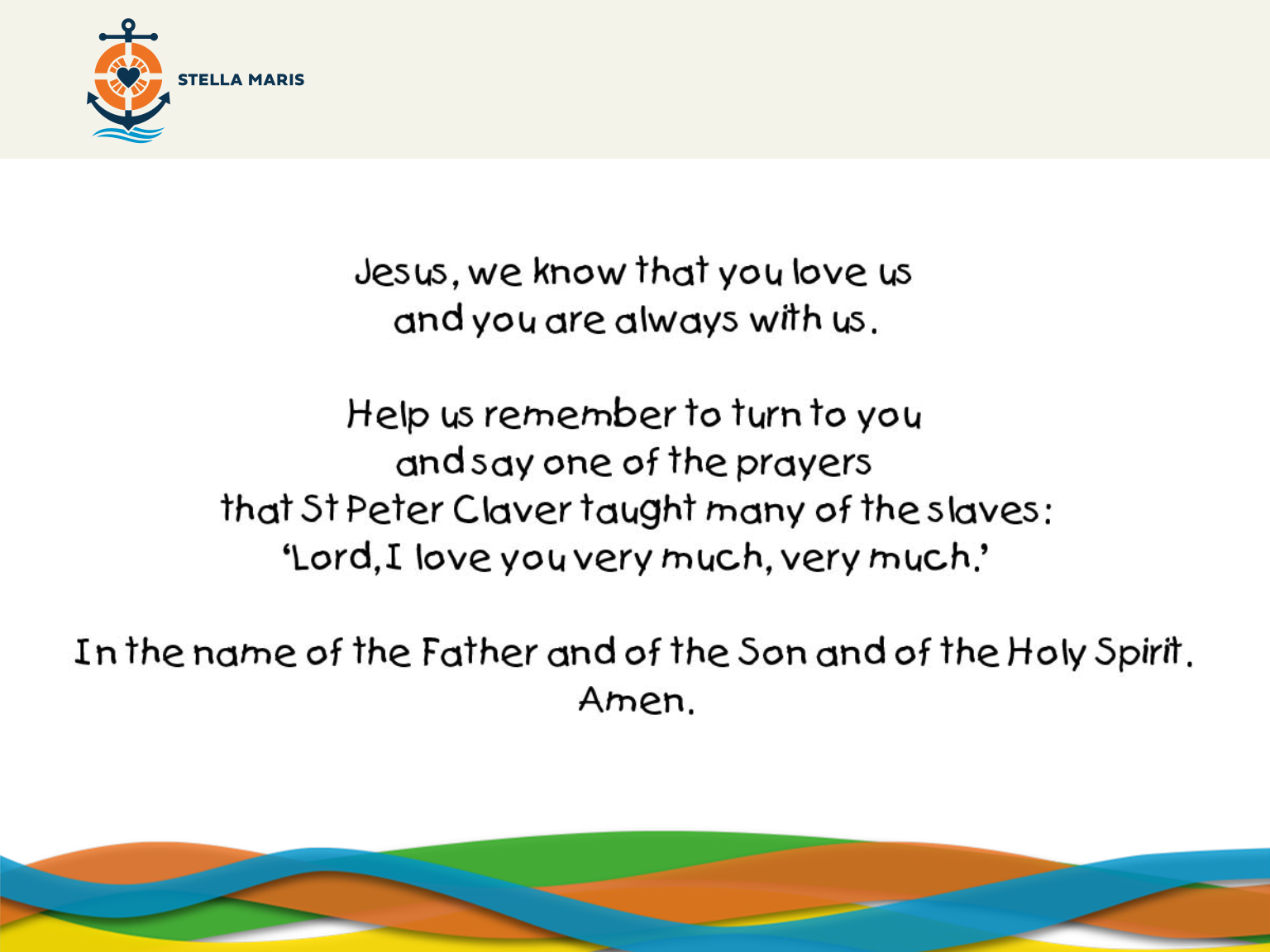 [Speaker Notes: Suggested hymns (if times allows it) for after prayer:
Here I am Lord by Dan Schutte, 1981
God Spirit is in my Heart by A. Date & H. Richards. © 1982 Kevin Mayhew Ltd.

CLOSING SUMMARY:
So, we’ve learned about St Peter Claver and how he helped the slaves.
We have learned about Stella Maris and how they help seafarers.
We have learned that God loves me and wants to fill me with his love and peace.]
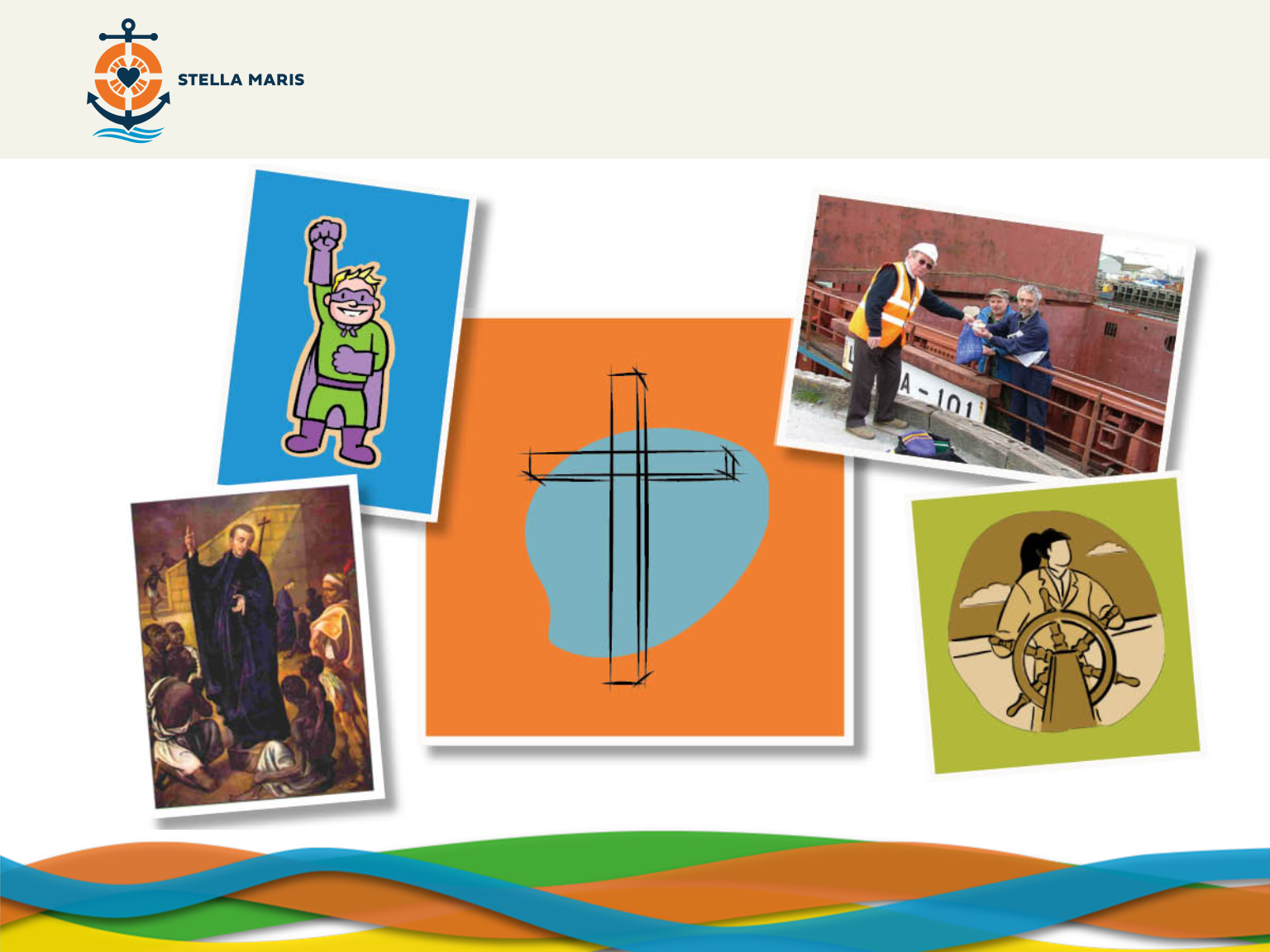 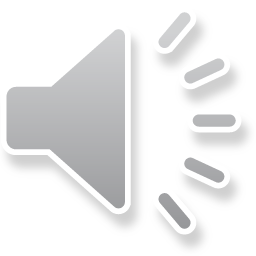 [Speaker Notes: Children exit with superhero music playing in the background (embedded). 
All images appear at once OR fade in and out.

EMBEDDED MUSIC: Oceanward Heroes – Free Stock Music]